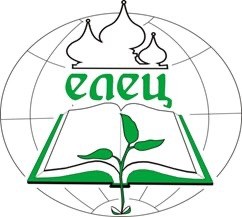 Опыт реализации мероприятий
по повышению финансовой грамотности  в городе Ельце
ТИМОФЕЕВА ОЛЬГА АНАТОЛЬЕВНА,  НАЧАЛЬНИК ОТДЕЛА РАЗВИТИЯ ОБРАЗОВАНИЯ  УПРАВЛЕНИЯ ОБРАЗОВАНИЯ
АДМИНИСТРАЦИИ ГОРОДСКОГО ОКРУГА ГОРОД ЕЛЕЦ
20 декабря 2022 года
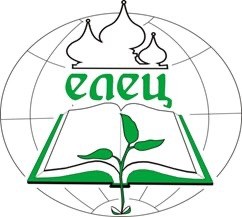 СТРАТЕГИЯ ПОВЫШЕНИЯ ФИНАНСОВОЙ ГРАМОТНОСТИ  В РОССИЙСКОЙ ФЕДЕРАЦИИ НА 2017 - 2023 ГОДЫ
ФИНАНСОВАЯ ГРАМОТНОСТЬ ‒ НАВЫК 21 ВЕКА
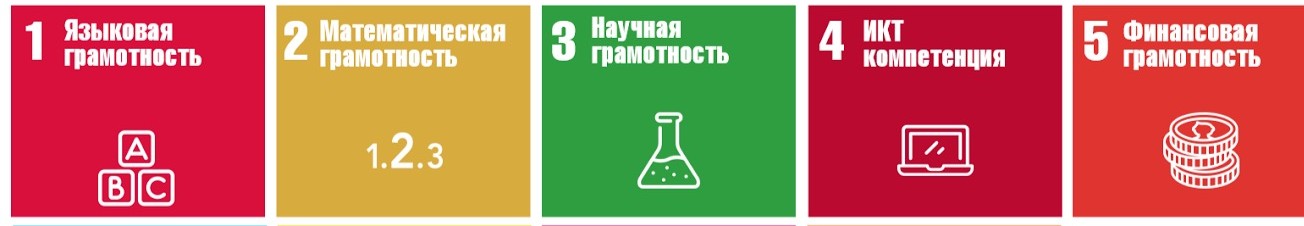 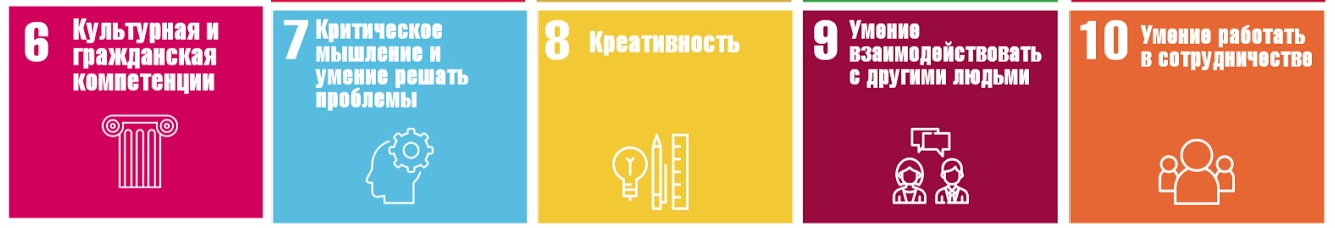 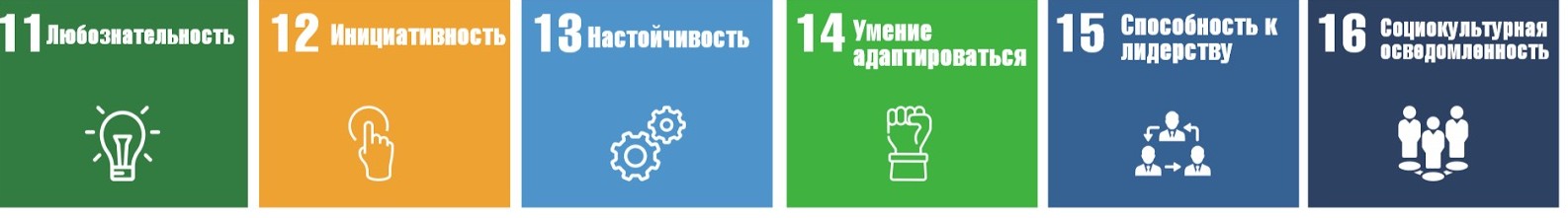 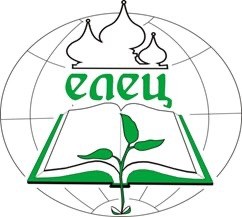 ПЛАН-ГРАФИК ОСНОВНЫХ МЕРОПРИЯТИЙ
ПО ПОВЫШЕНИЮ ФИНАНСОВОЙ ГРАМОТНОСТИ
СОТРУДНИЧЕСТВО:
ОТДЕЛЕНИЕ БАНКА РОССИИ ПО ЛИПЕЦКОЙ ОБЛАСТИ,
ПАО «СБЕРБАНК»,
ЕЛЕЦКИЙ ГОРОДСКОЙ ЦЕНТР ЗАНЯТОСТИ НАСЕЛЕНИЯ,
КОМИТЕТ ПОТРЕБИТЕЛЬСКОГО РЫНКА АДМИНИСТРАЦИИ  ГОРОДСКОГО ОКРУГА ГОРОД ЕЛЕЦ,
ПЕНСИОННЫЙ ФОНД РОССИИ ПО ГОРОДУ ЕЛЬЦУ И ДР.
ТЕМАТИЧЕСКИЕ ДНИ И НЕДЕЛИ
ВИКТОРИНЫ, ЛЕКЦИИ, БЕСЕДЫ,
-	МАСТЕР-КЛАССЫ, ТРЕНИНГИ, УРОКИ
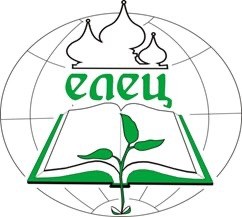 ПЛАН-ГРАФИК ОСНОВНЫХ МЕРОПРИЯТИЙ
ПО ПОВЫШЕНИЮ ФИНАНСОВОЙ ГРАМОТНОСТИ
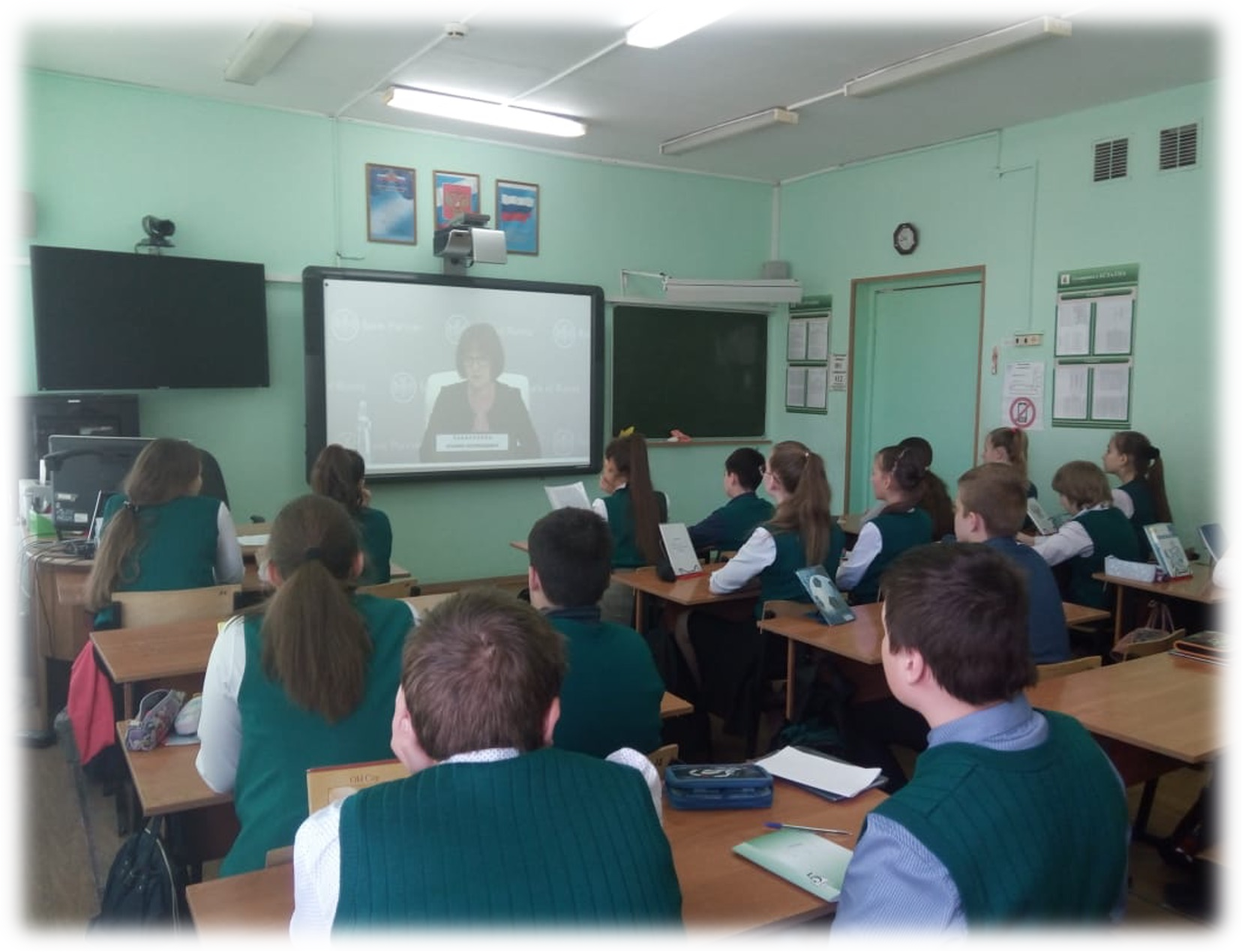 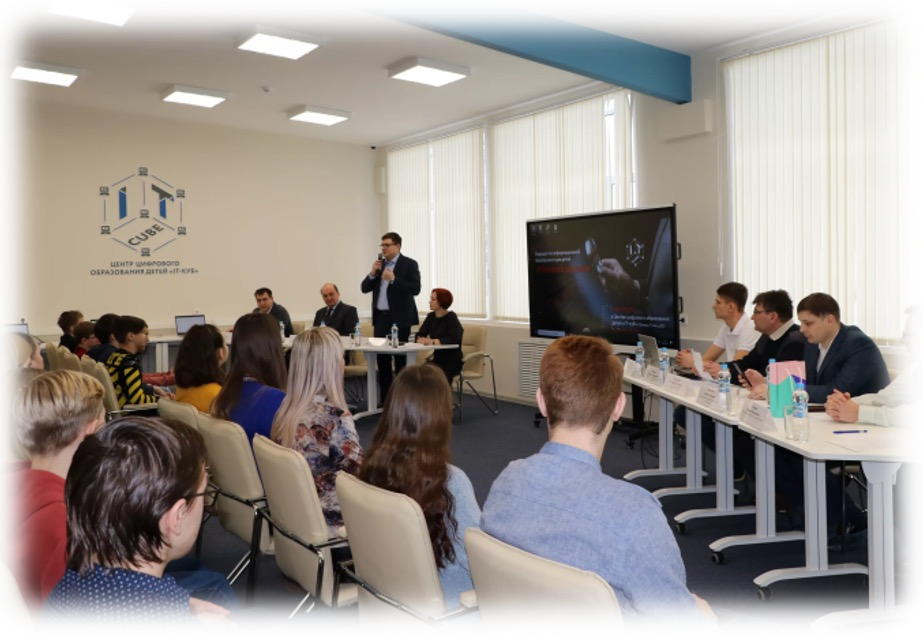 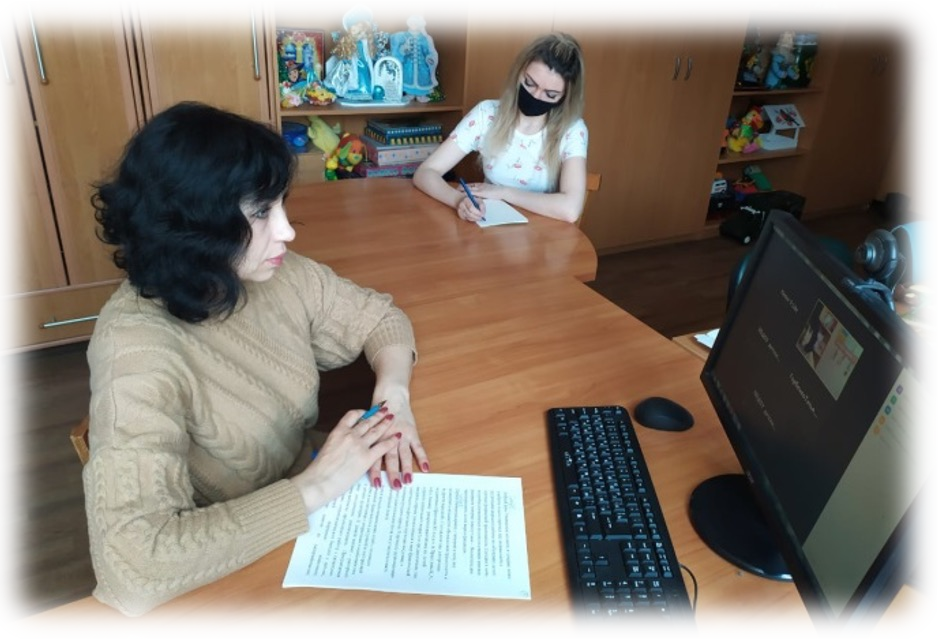 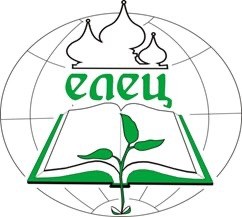 ПЛАН-ГРАФИК ОСНОВНЫХ МЕРОПРИЯТИЙ
ПО ПОВЫШЕНИЮ ФИНАНСОВОЙ ГРАМОТНОСТИ
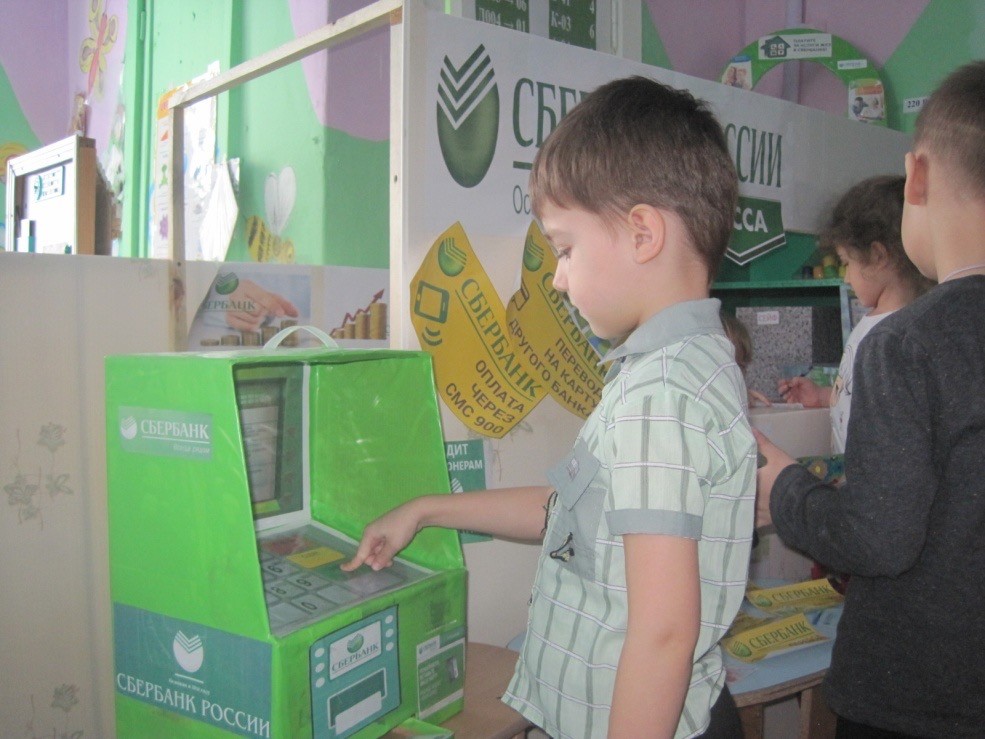 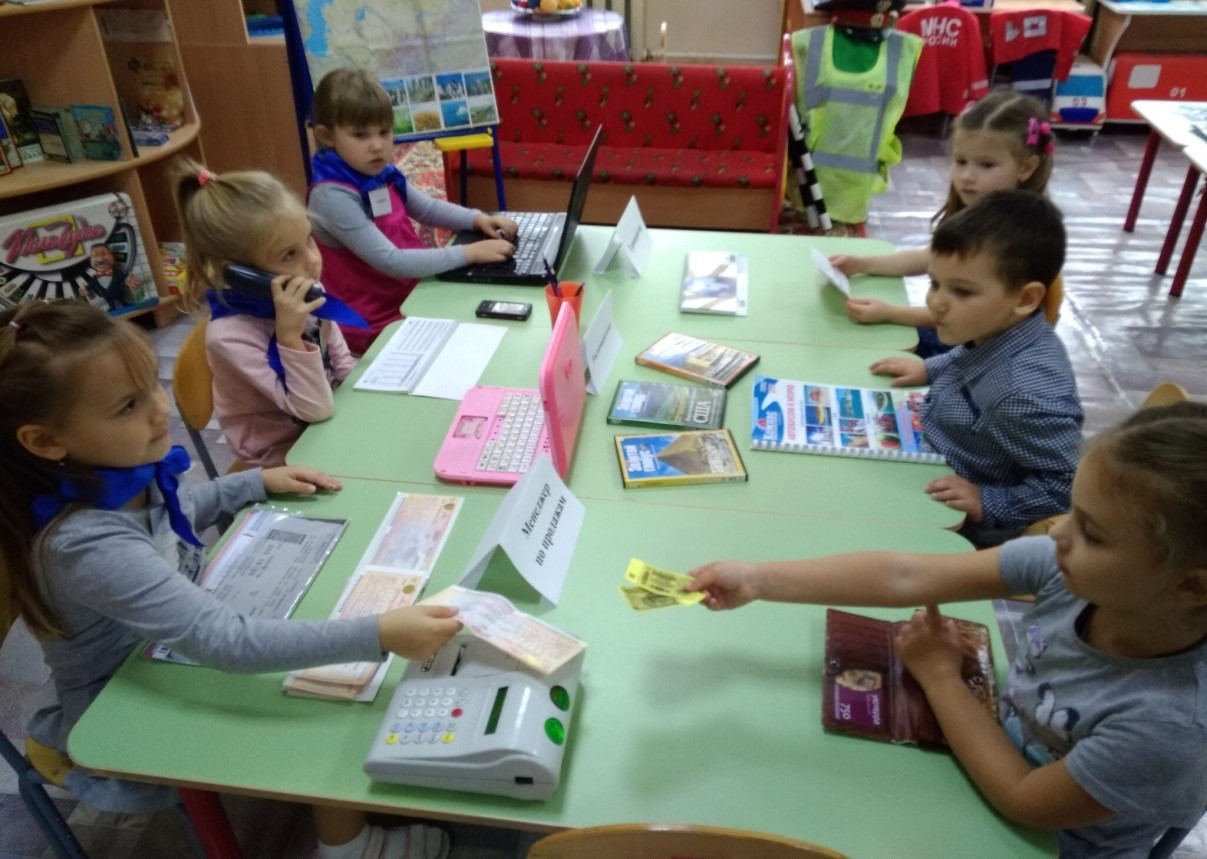 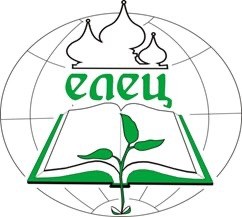 МБДОУ детский сад №34 г. Ельца – инновационная площадка ГАУДПО ЛО
«ИРО»	по теме: «Моделирование образовательной среды дошкольной
образовательной	организации	по	формированию	финансовой  грамотности у детей дошкольного возраста» (январь, 2022г.)
ДОПОЛНИТЕЛЬНАЯ ОБРАЗОВАТЕЛЬНАЯ ПРОГРАММА
«ПО СТУПЕНЬКАМ ФИНАНСОВОЙ ГРАМОТНОСТИ»
ШКОЛА НАСТАВНИЧЕСТВА ДЛЯ ПЕДАГОГОВ ПО ТЕМЕ:
«ФОРМИРОВАНИЕ ОСНОВ ФИНАНСОВОЙ ГРАМОТНОСТИ У ДЕТЕЙ  ДОШКОЛЬНОГО ВОЗРАСТА»
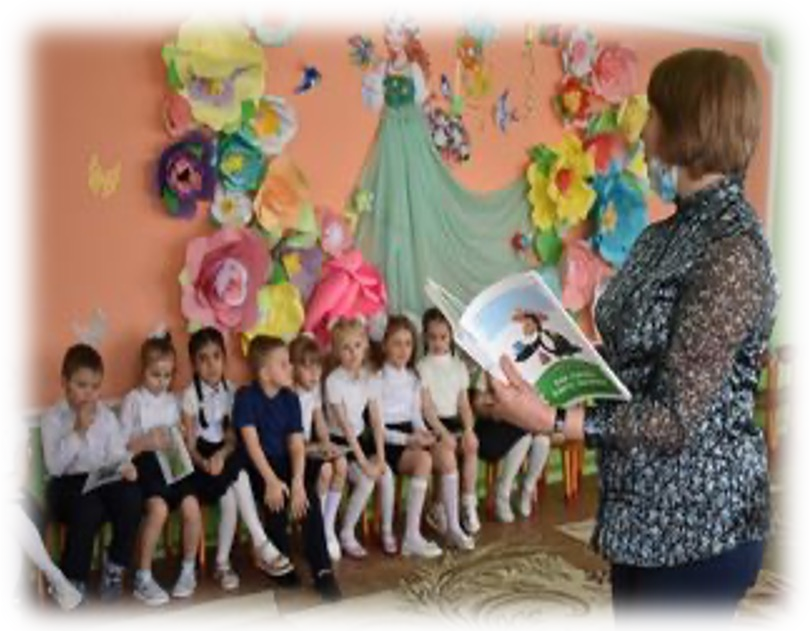 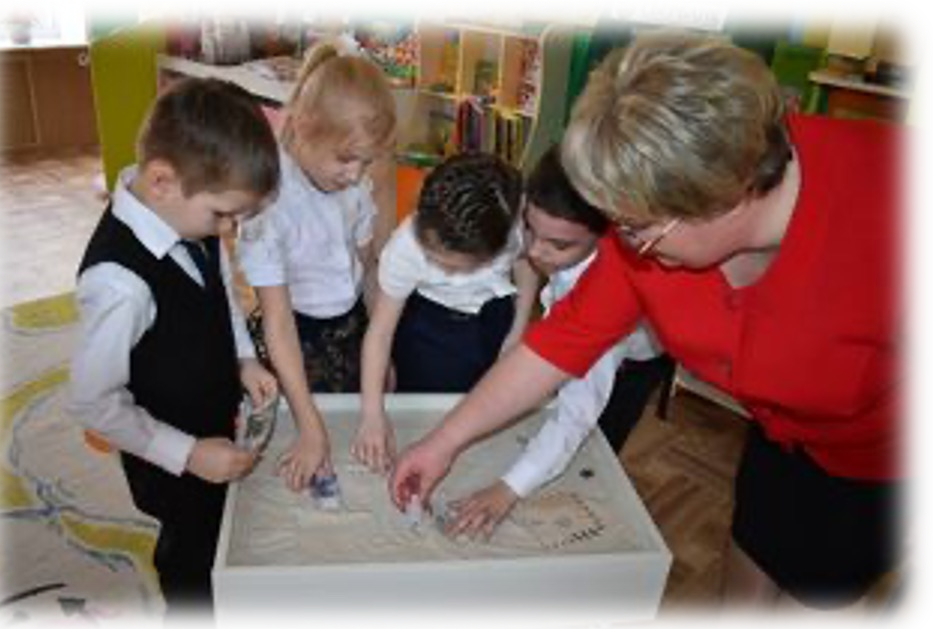 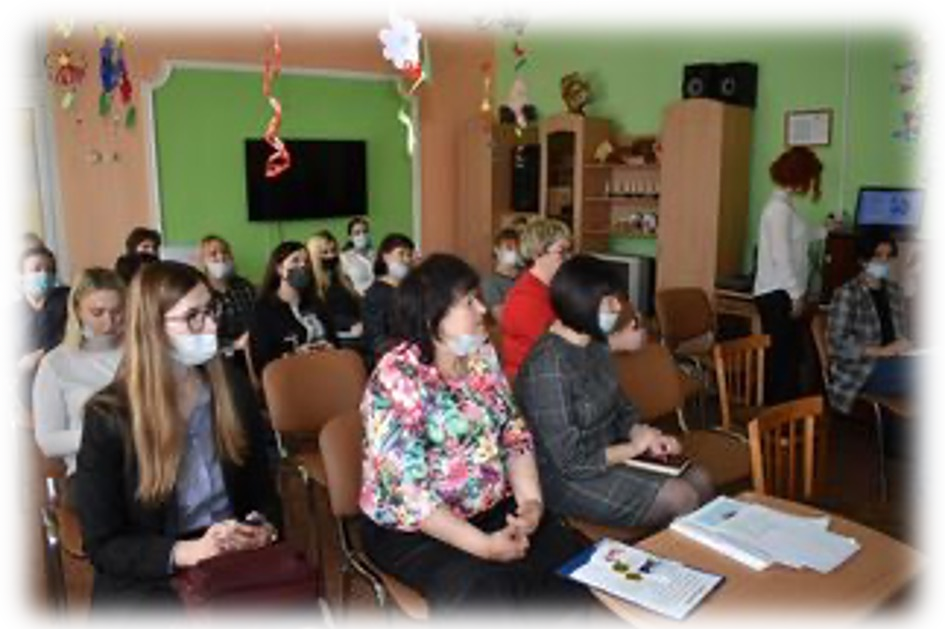 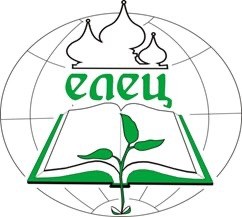 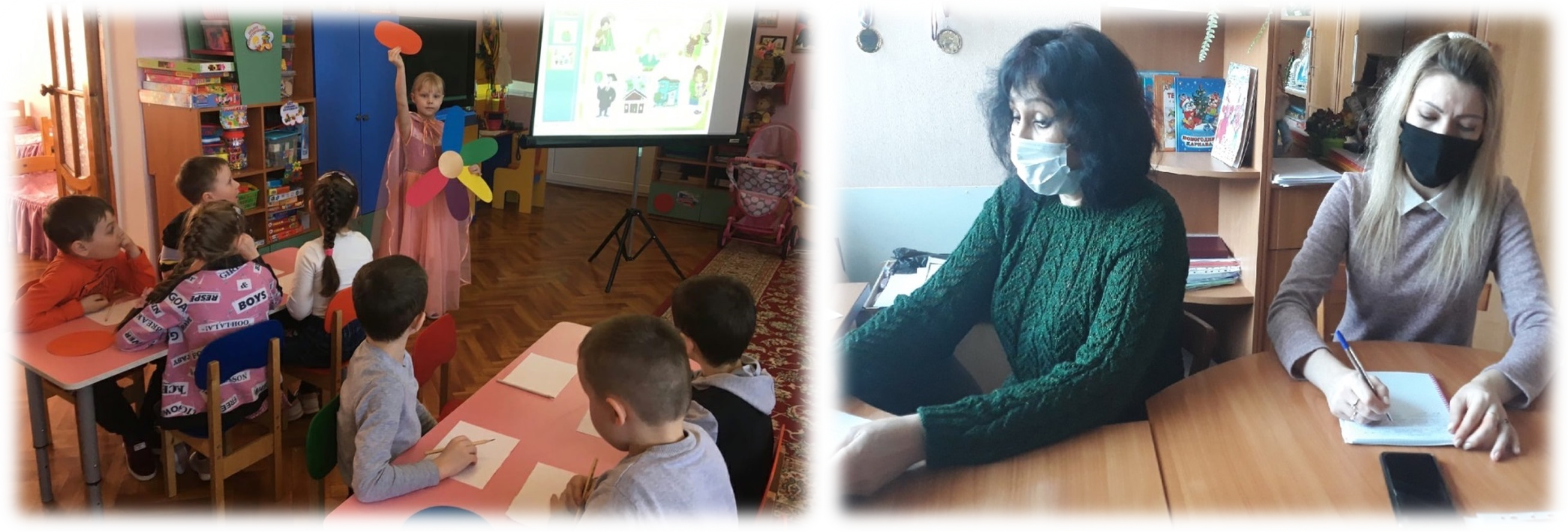 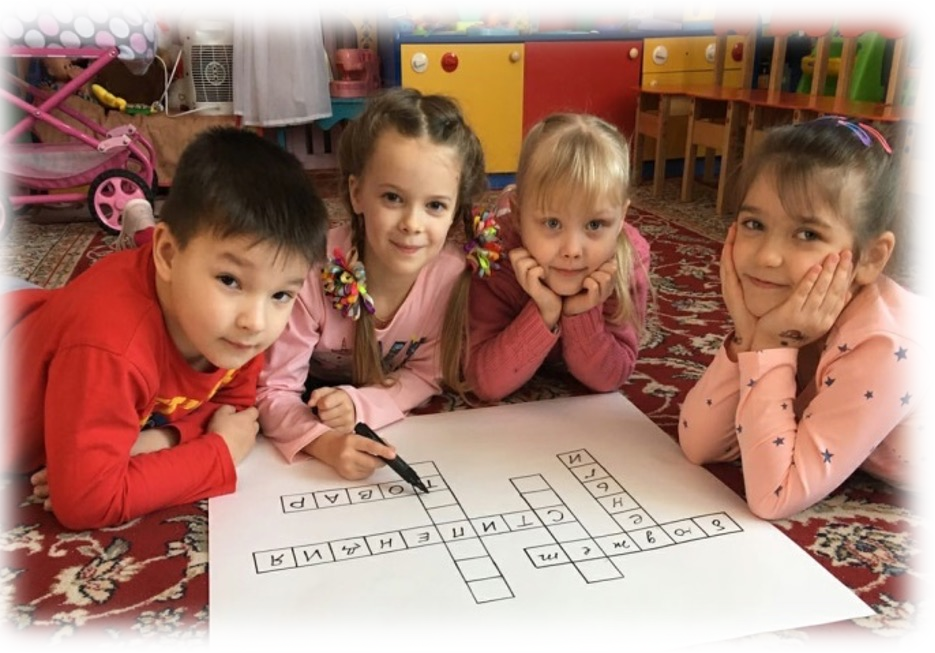 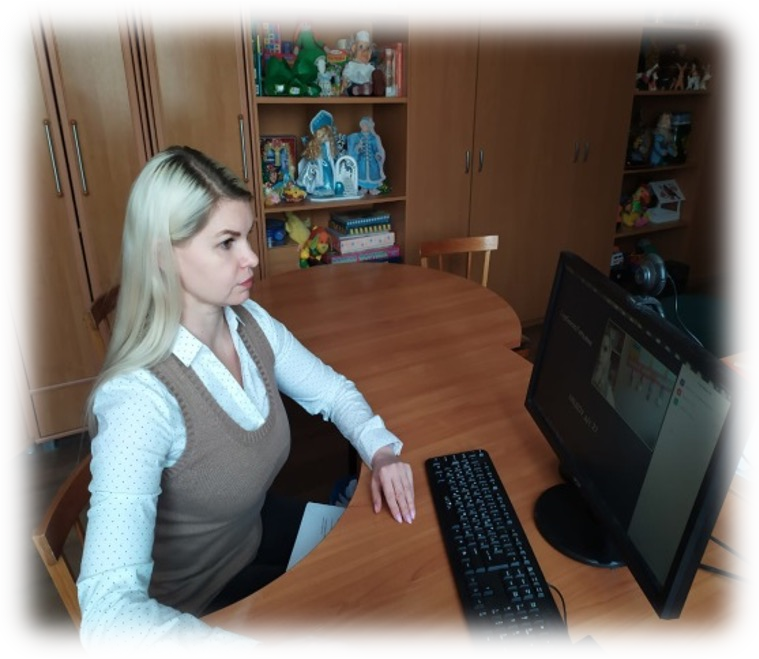 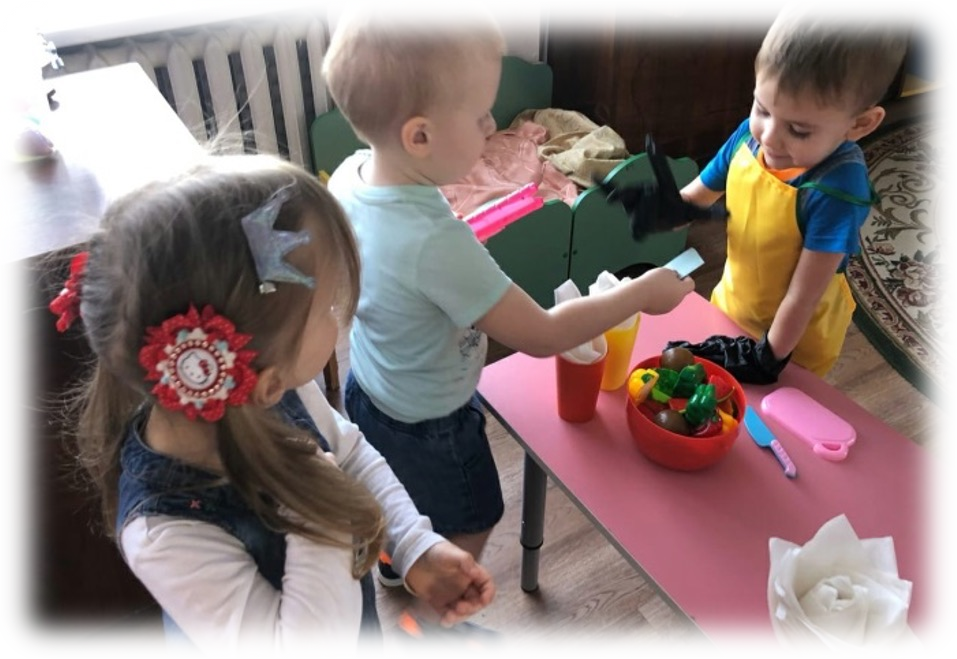 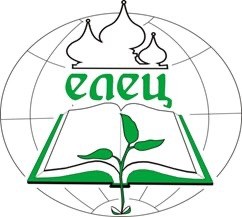 ИНТЕГРАЦИЯ В ОБЩЕОБРАЗОВАТЕЛЬНЫЕ ПРЕДМЕТЫ
ВНЕУРОЧНАЯ ДЕЯТЕЛЬНОСТЬ
ГЕОГРАФИЯ
ОСНОВЫ БЕЗОПАСНОСТИ ЖИЗНЕДЕЯТЕЛЬНОСТИ
ОБЩЕСТВОЗНАНИЕ
ПРАВО
ЭКОНОМИКА
МАТЕМАТИКА
ОКРУЖАЮЩИЙ МИР и др.
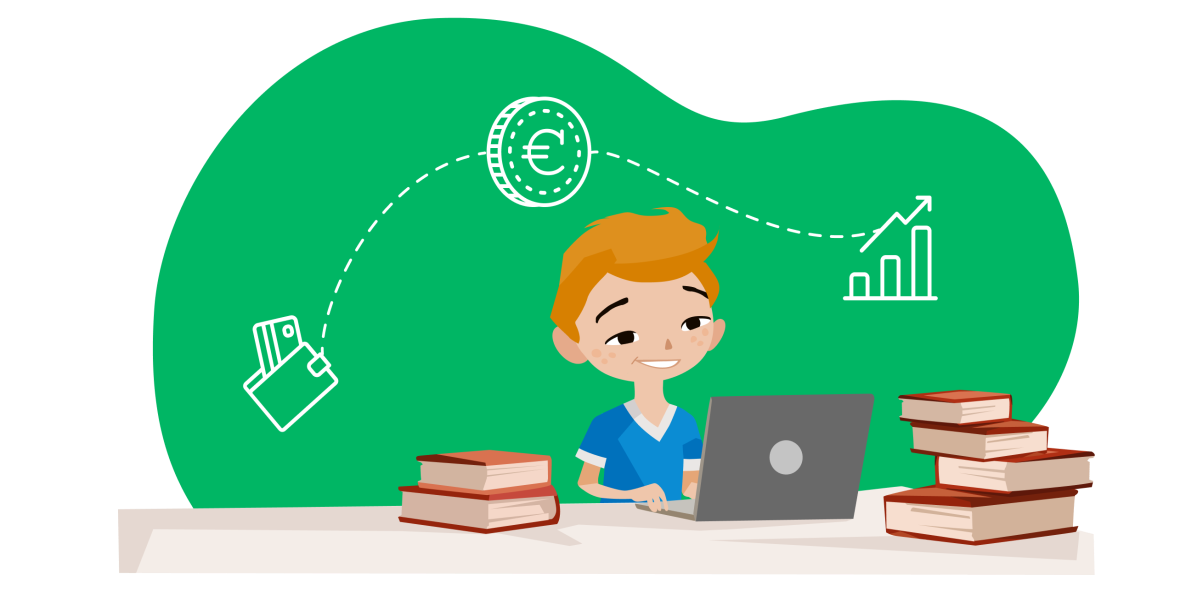 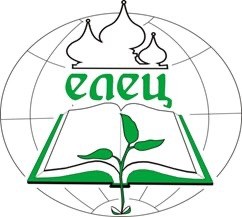 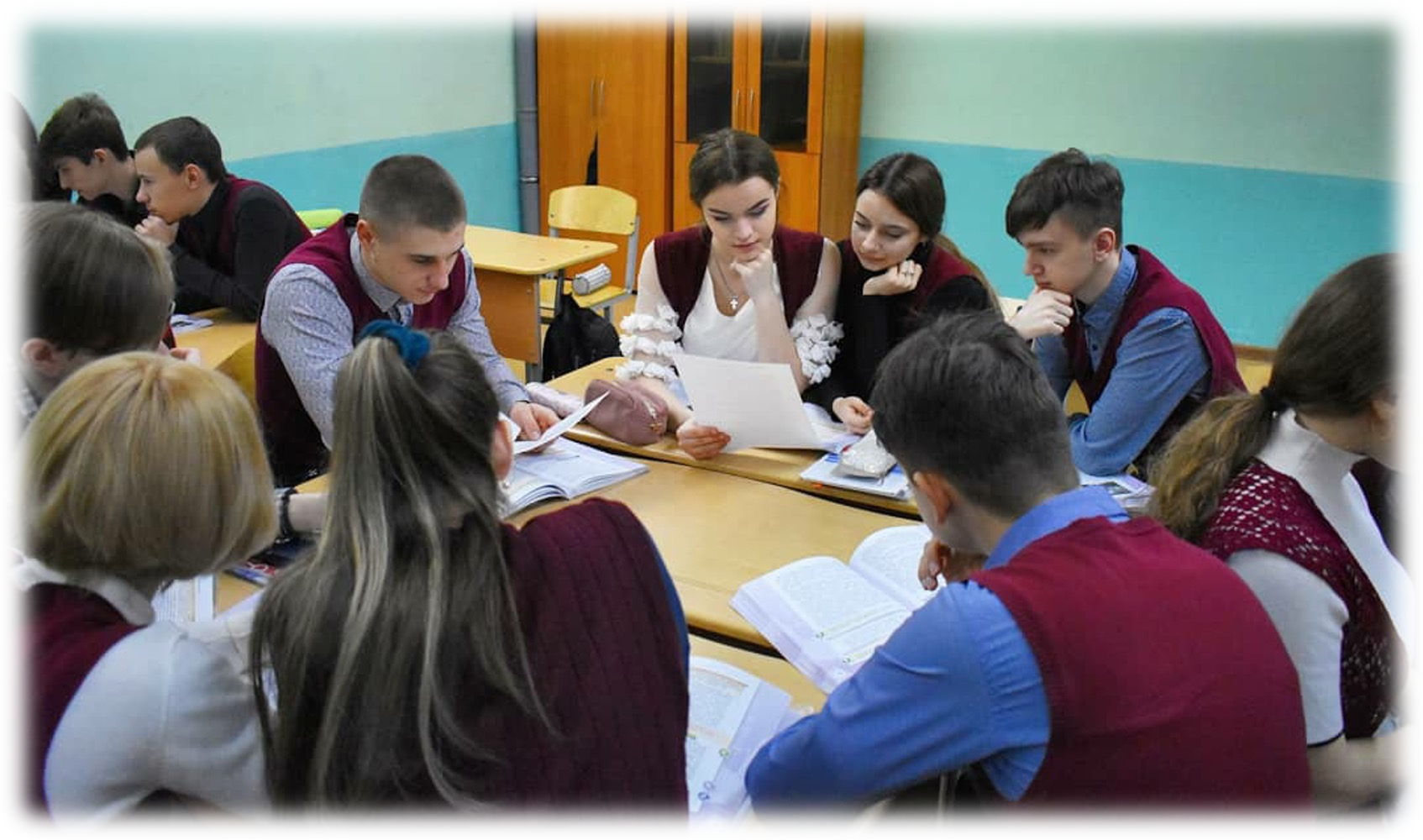 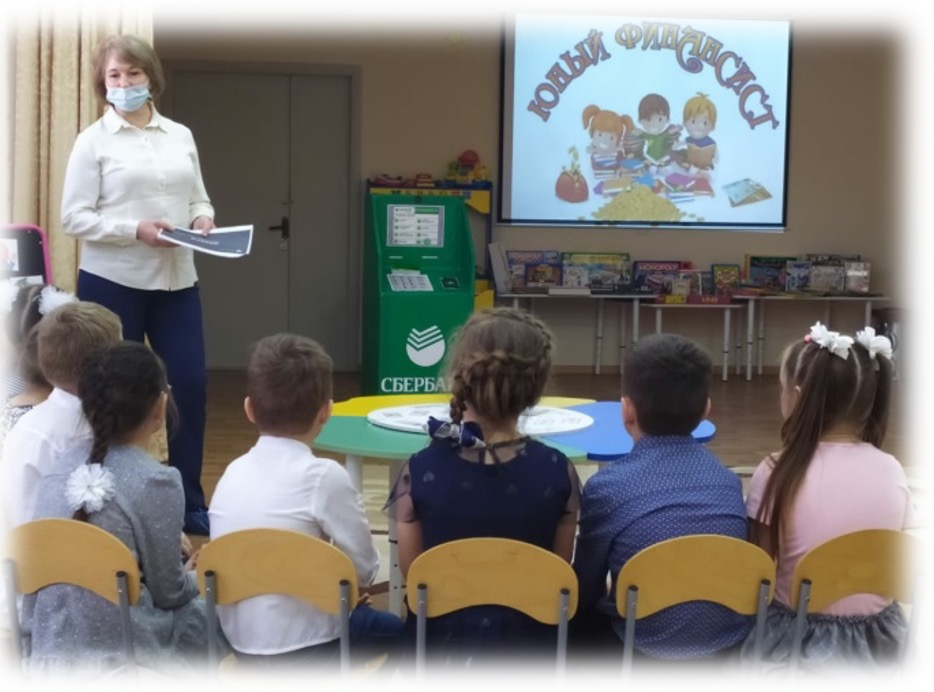 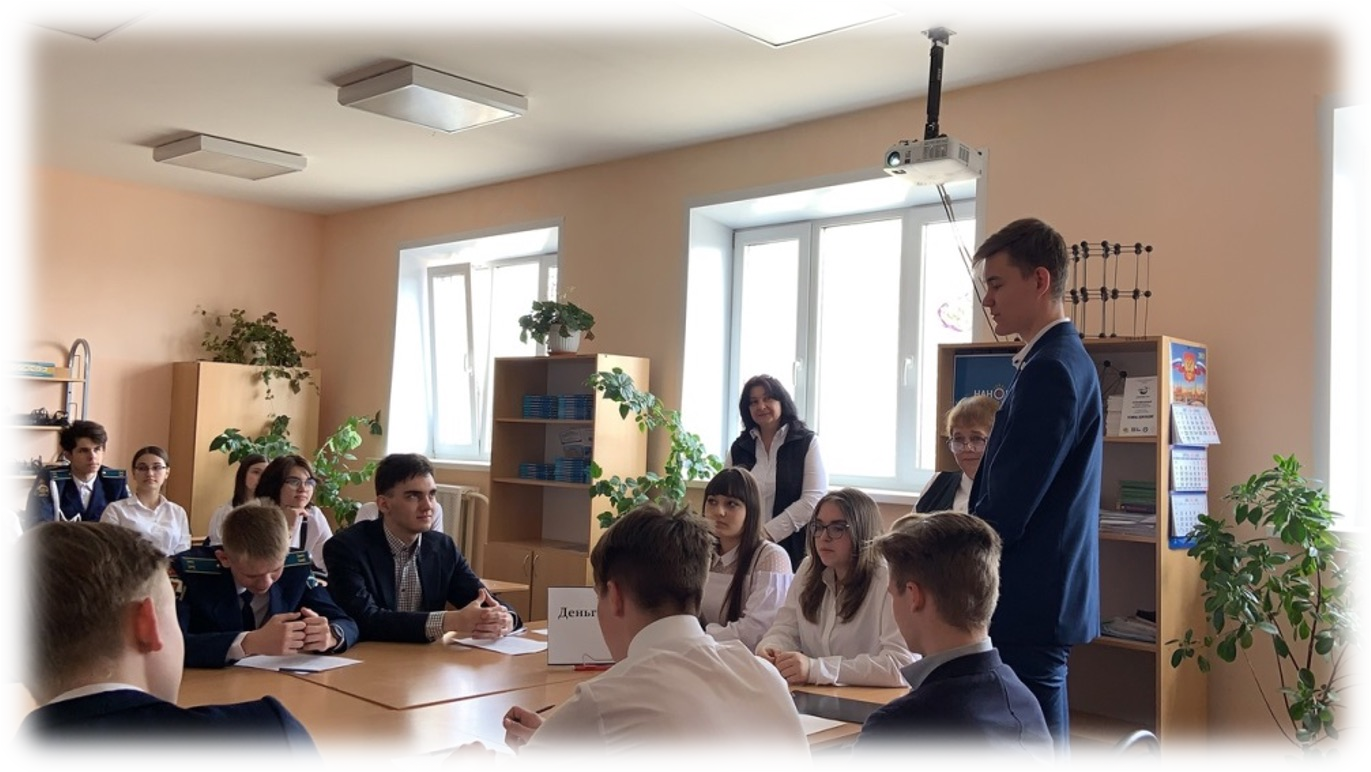 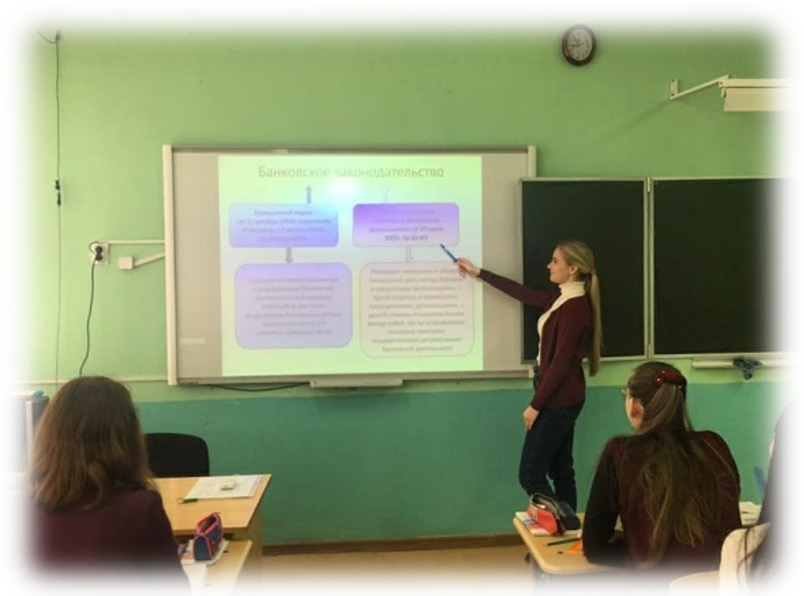 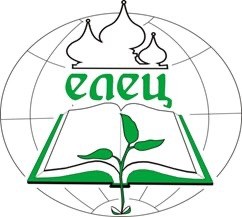 ОПОРНАЯ ШКОЛА РЕГИОНА ПО ФИНАНСОВОЙ ГРАМОТНОСТИ –
МАОУ «СШ №12 г. Ельца»
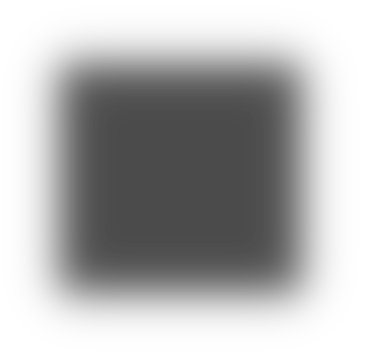 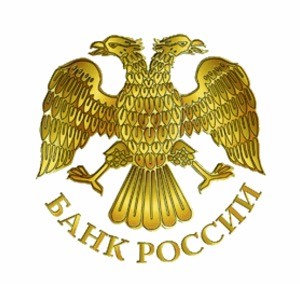 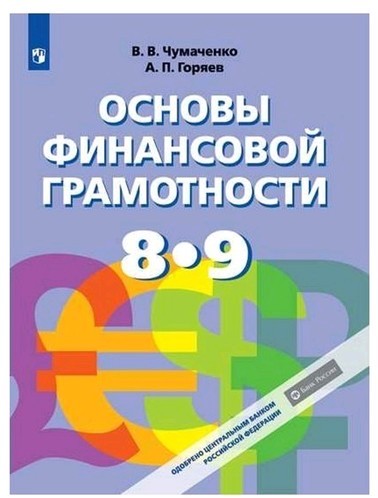 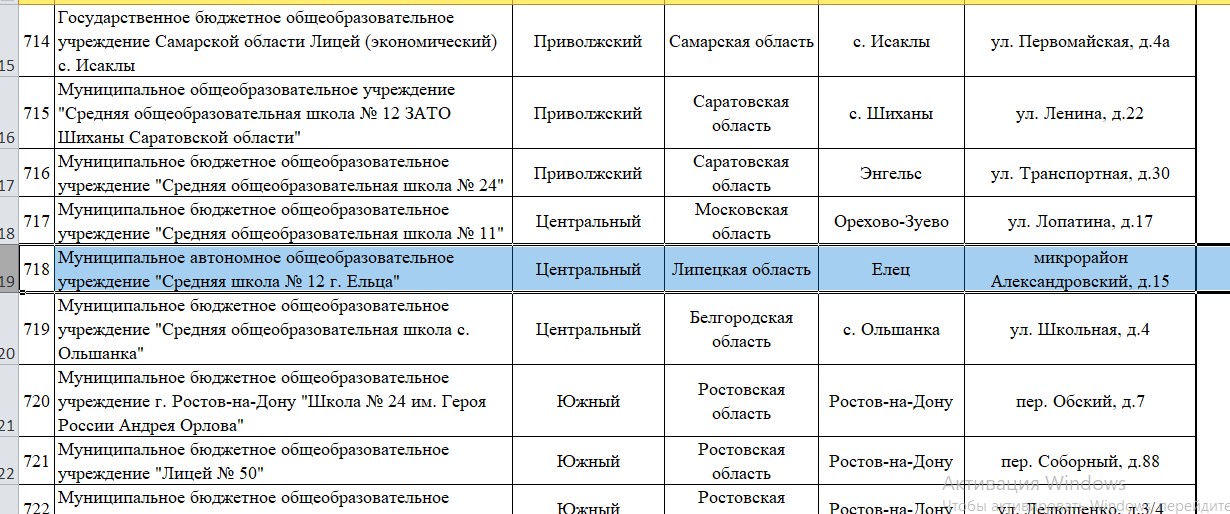 РЕАЛИЗУЕТСЯ ОСОБЫЙ ОБРАЗОВАТЕЛЬНЫЙ МОДУЛЬ
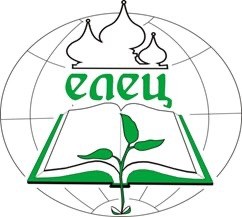 ОПОРНАЯ ШКОЛА РЕГИОНА ПО ФИНАНСОВОЙ ГРАМОТНОСТИ –
МАОУ «СШ №12 г. Ельца»
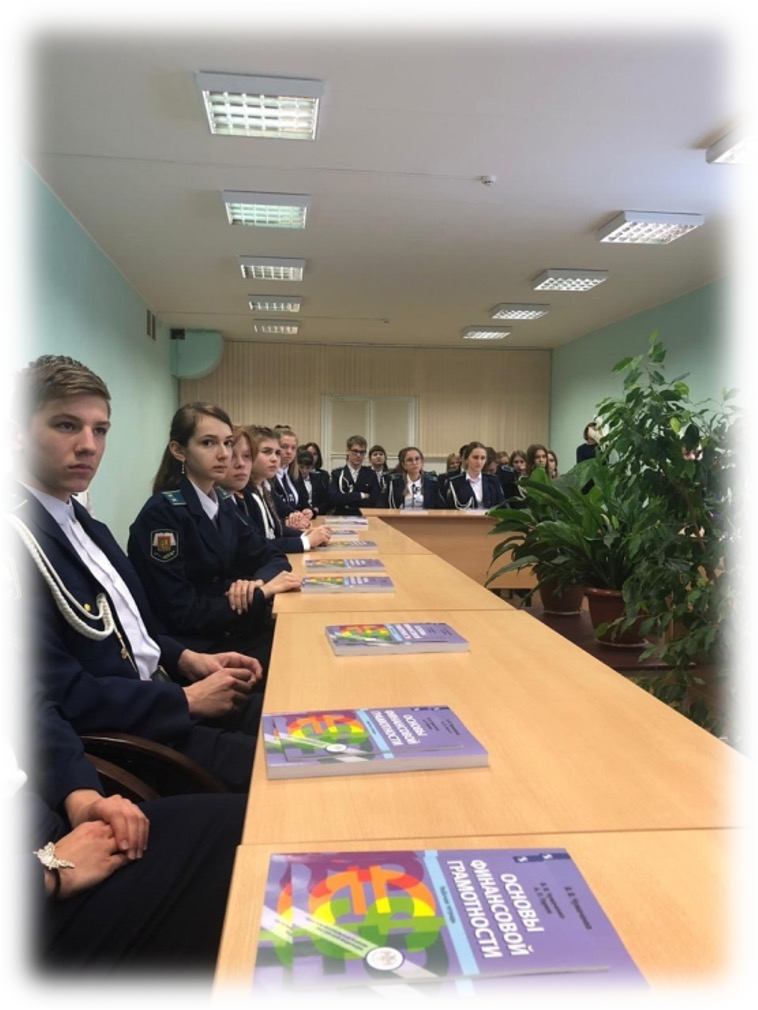 Открытие опорной школой Липецкой области  по финансовой грамотности – декабрь 2020 года  (информационно-просветительский сайт, созданный  Центральным банком Российской Федерации  https://fincult.info/about/)
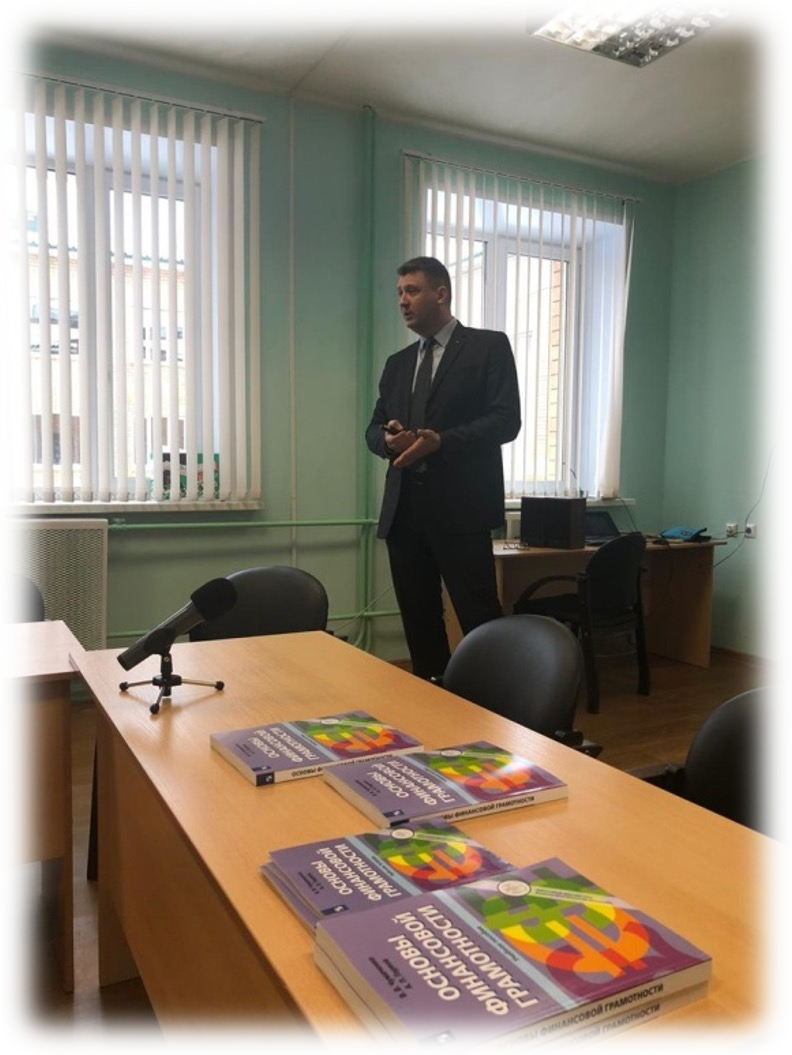 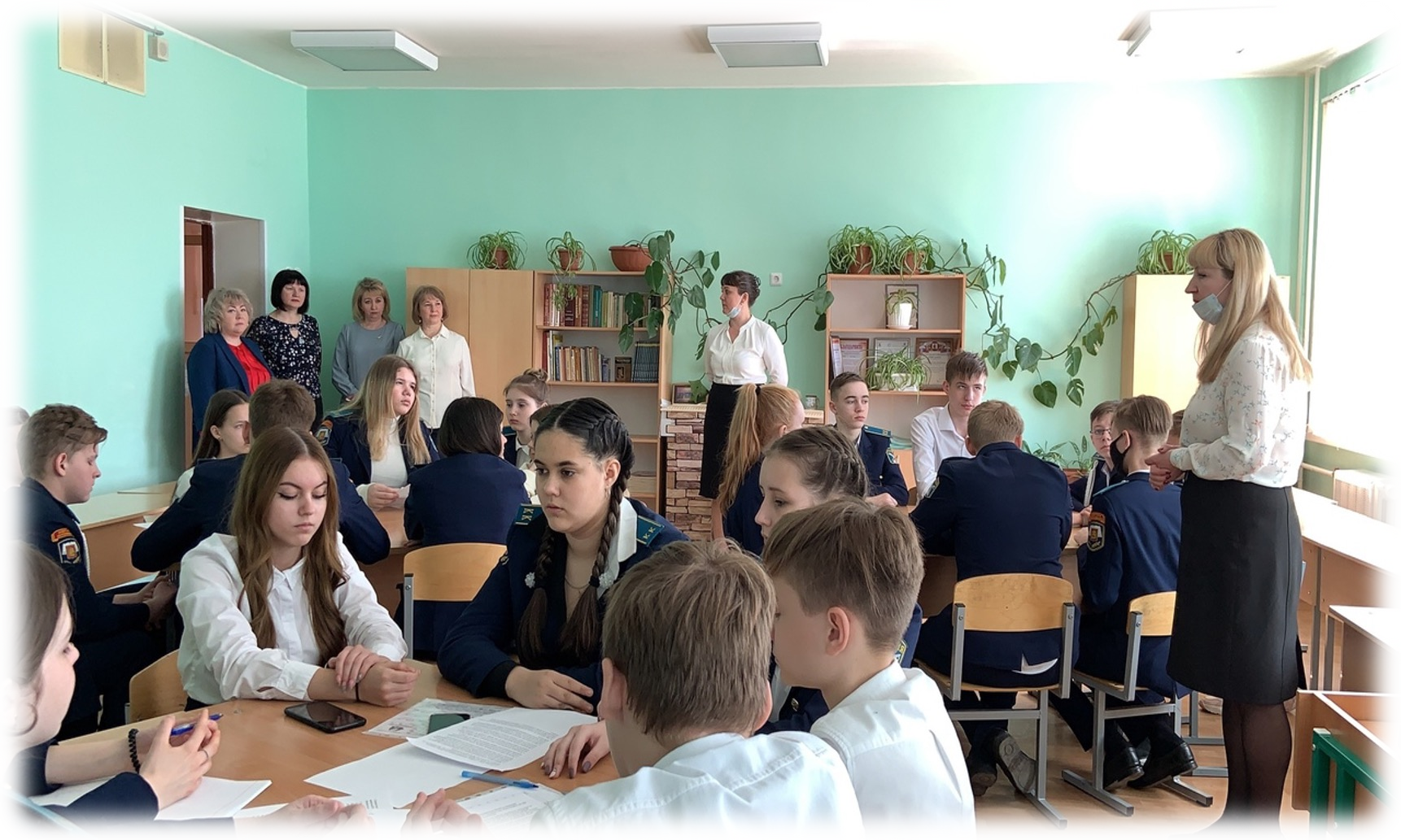 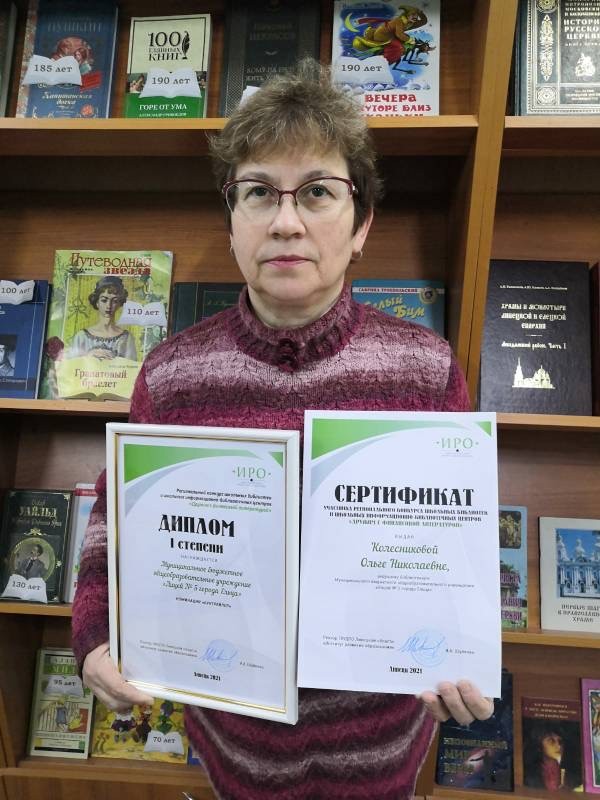 Конкурс по повышению  финансовой грамотности  населения Липецкой обрасти  среди библиотек
«Дружим с финансовой литературой»

Победители:
МБОУ «Гимназия №11 г. Ельца» – библиотекарь  Харькова Валентина Михайловна
(в номинации «Видеоролик»);
МБОУ «Лицей №5 г. Ельца» – библиотекарь  Колесникова Ольга Николаевна
(в номинации «Буктрейлер»)
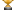 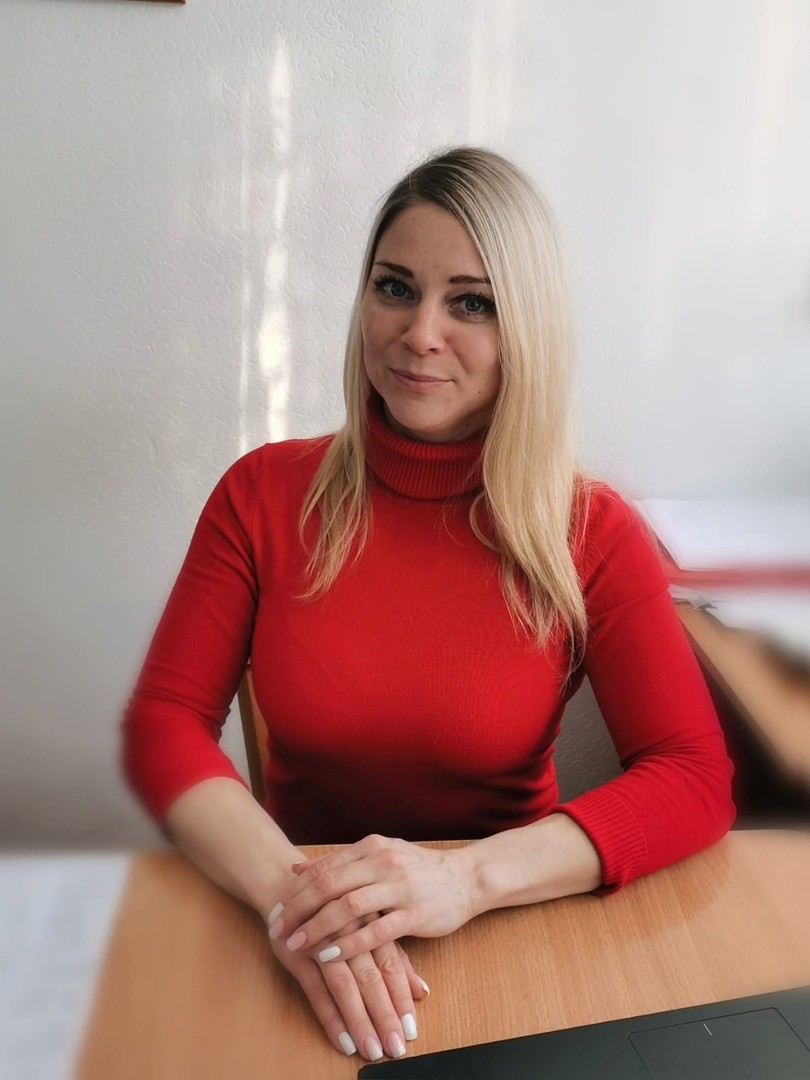 Коротнева  Оксана Борисовна,
педагог МБДОУ  детского сада №4 г.Ельца -
победитель
областного конкурса программно-  методических комплексов в  области финансовой грамотности,  реализуемых в целях повышения  финансовой грамотности  обучающихся различных уровней  образования в номинации
«Основы финансовой  грамотности для дошкольного  образования»
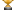 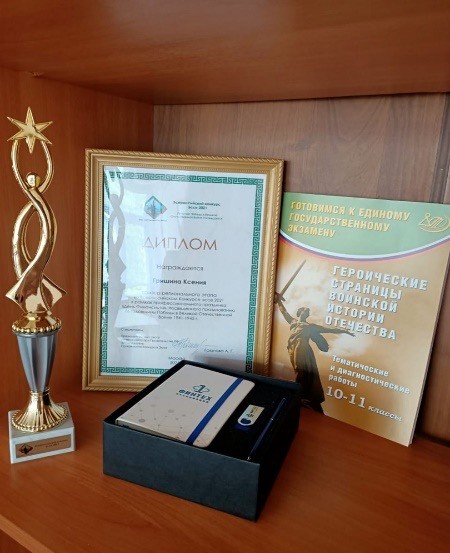 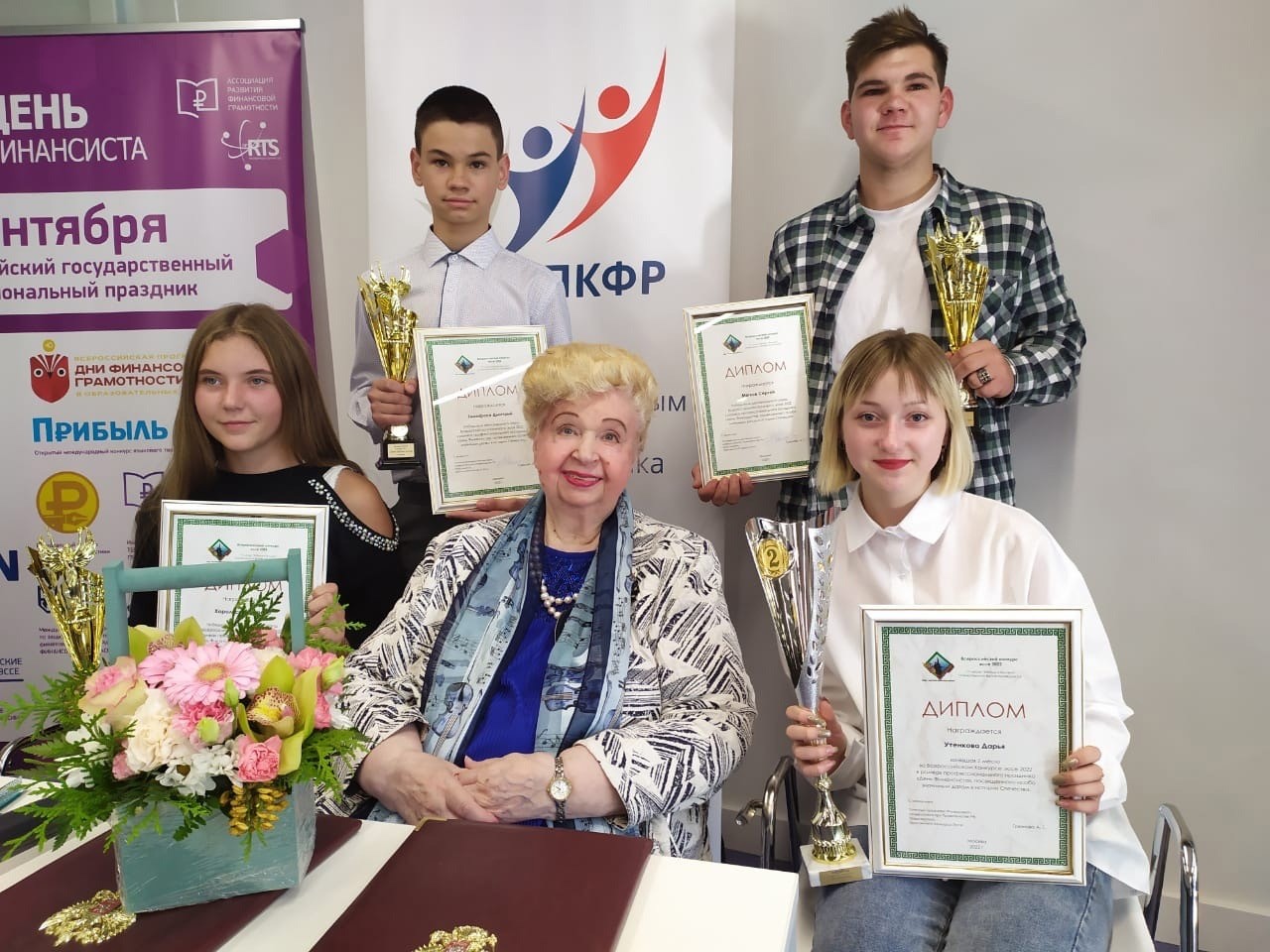 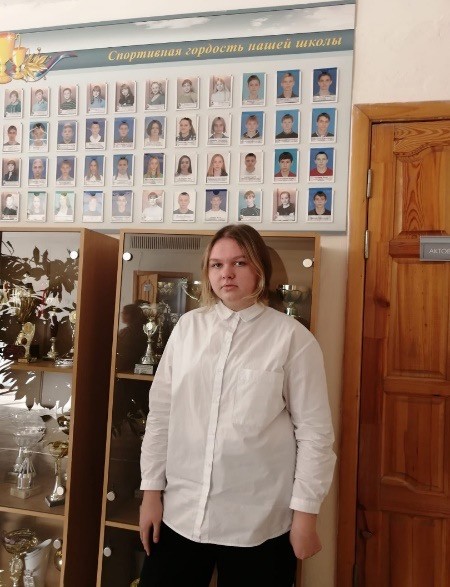 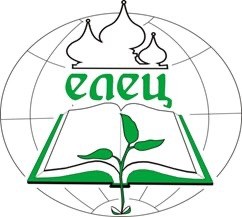 ПЛАН-ГРАФИК ОСНОВНЫХ МЕРОПРИЯТИЙ
ПО ПОВЫШЕНИЮ ФИНАНСОВОЙ ГРАМОТНОСТИ
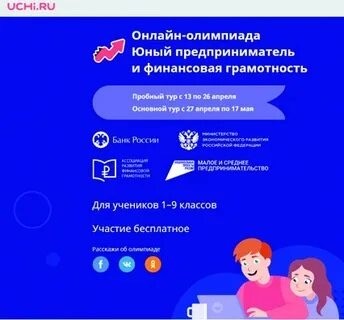 ВСЕРОССИЙСКАЯ ОНЛАЙН-ОЛИМПИАДА
«ЮНЫЙ ПРЕДПРИНИМАТЕЛЬ
И ФИНАНСОВАЯ ГРАМОТНОСТЬ»
НА ОБРАЗОВАТЕЛЬНОЙ ПЛАТФОРМЕ УЧИ.РУ
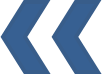 УЧАСТНИКИ:
2021 ГОД – 348 УЧАЩИХСЯ;
2022 ГОД – 1869 УЧАЩИХСЯ
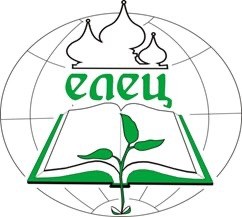 ПЛАН-ГРАФИК ОСНОВНЫХ МЕРОПРИЯТИЙ
ПО ПОВЫШЕНИЮ ФИНАНСОВОЙ ГРАМОТНОСТИ
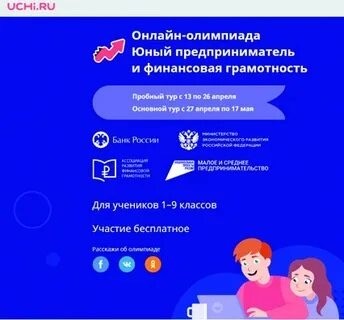 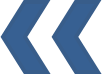 онлайн-зачет по финансовой  грамотности:
сентябрь 2021 года – 4862 чел.,
ноябрь 2022 года – 3693 чел.
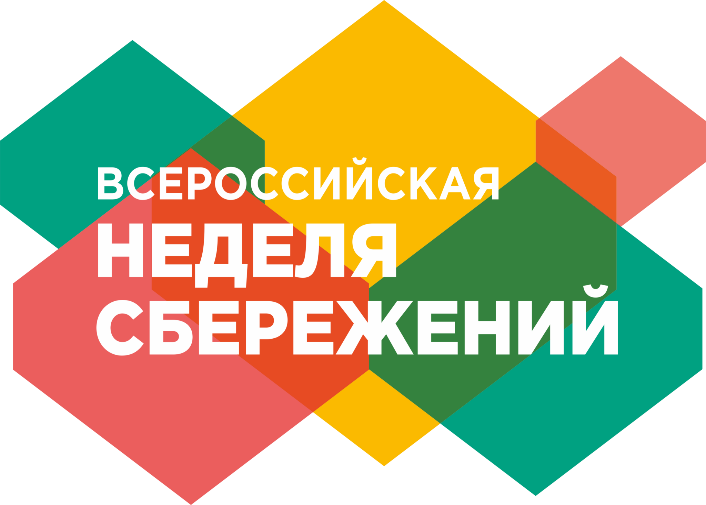 ВСЕРОССИЙСКАЯ НЕДЕЛЯ  СБЕРЕЖЕНИЙ:
2021 год - 1764 чел.;
2022 год – 3580 чел.
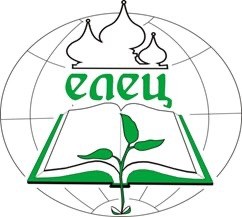 УЧАСТИЕ РОДИТЕЛЕЙ ОБУЧАЮЩИХСЯ И ПЕДАГОГОВ  ОБРАЗОВАТЕЛЬНЫХ ОРГАНИЗАЦИЙ ГОРОДА ЕЛЬЦА В ОПРОСАХ И  МОНИТОРИНГАХ БАНКА РОССИИ, ИРО ЛИПЕЦКОЙ ОБЛАСТИ
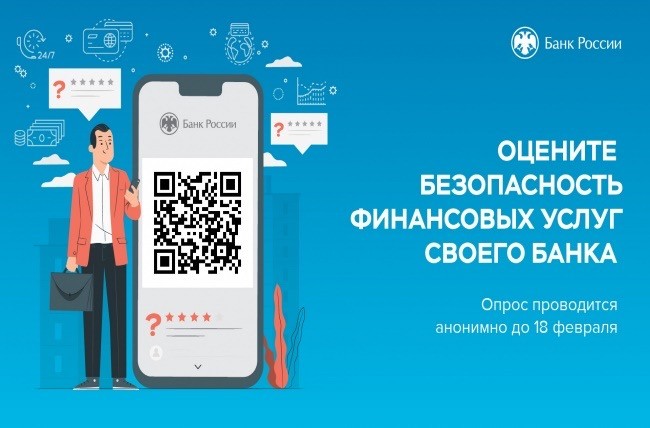 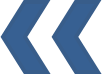 1906 ЧЕЛОВЕК
ОПРОС НАСЕЛЕНИЯ В ЦЕЛЯХ ОПРЕДЕЛЕНИЯ  СТЕПЕНИ УДОВЛЕТВОРЕННОСТИ НАСЕЛЕНИЯ
УРОВНЕМ БЕЗОПАСНОСТИ ФИНАНСОВЫХ  УСЛУГ БАНКОВ И СТРАХОВЫХ КОМПАНИЙ
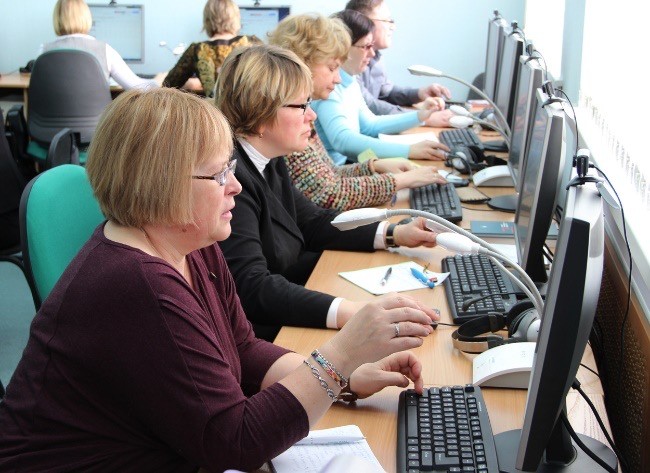 114 ПЕДАГОГОВ  МОНИТОРИНГ УРОВНЯ
ФИНАНСОВОЙ ГРАМОТНОСТИ В
ОО В ОБЛАСТИ ПРЕПОДАВАНИЯ  ФИНАНСОВОЙ ГРАМОТНОСТИ
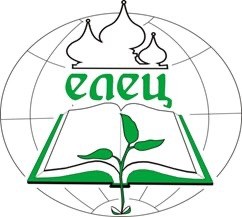 ПЛАН-ГРАФИК ОСНОВНЫХ МЕРОПРИЯТИЙ
ПО ПОВЫШЕНИЮ ФИНАНСОВОЙ ГРАМОТНОСТИ
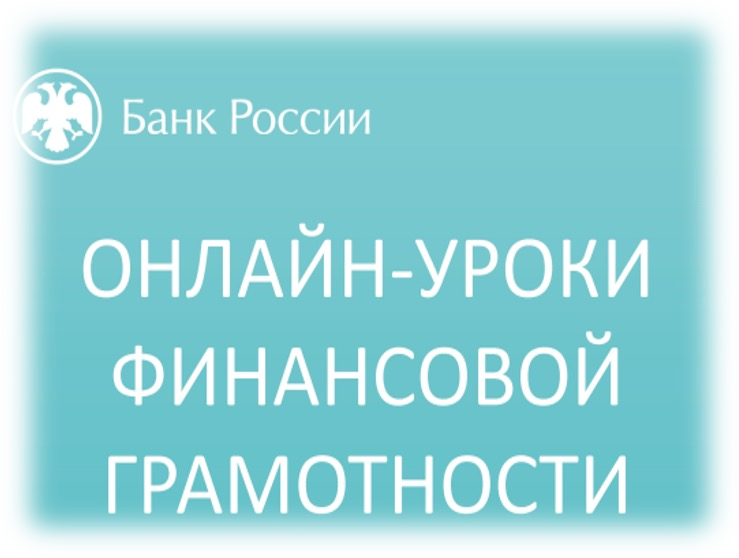 ВЕСЕННЯЯ И ОСЕННЯЯ СЕССИИ ОНЛАЙН-УРОКОВ  ПО ФИНАНСОВОЙ ГРАМОТНОСТИ:

2020 ГОД, ВЕСЕННЯЯ СЕССИЯ – 1975 ЧЕЛОВЕК;
2021 ГОД, ВЕСЕННЯЯ СЕССИЯ – 2638 ЧЕЛОВЕК;
2022 ГОД, ВЕСЕННЯЯ СЕССИЯ – 6595 ЧЕЛОВЕК.
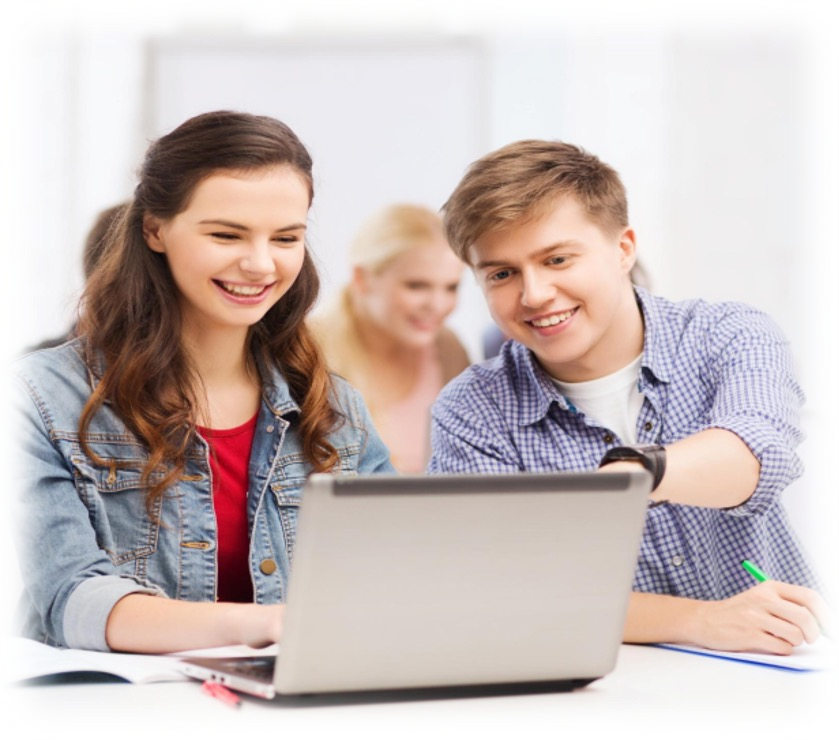 945 ШКОЛЬНИКОВ – УЧАСТНИКИ  ВЕБИНАРОВ «ГРАМОТНЫЙ ИНВЕСТОР»
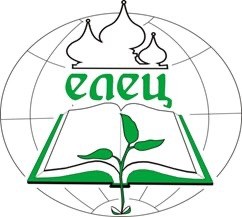 ПЛАН-ГРАФИК ОСНОВНЫХ МЕРОПРИЯТИЙ
ПО ПОВЫШЕНИЮ ФИНАНСОВОЙ ГРАМОТНОСТИ
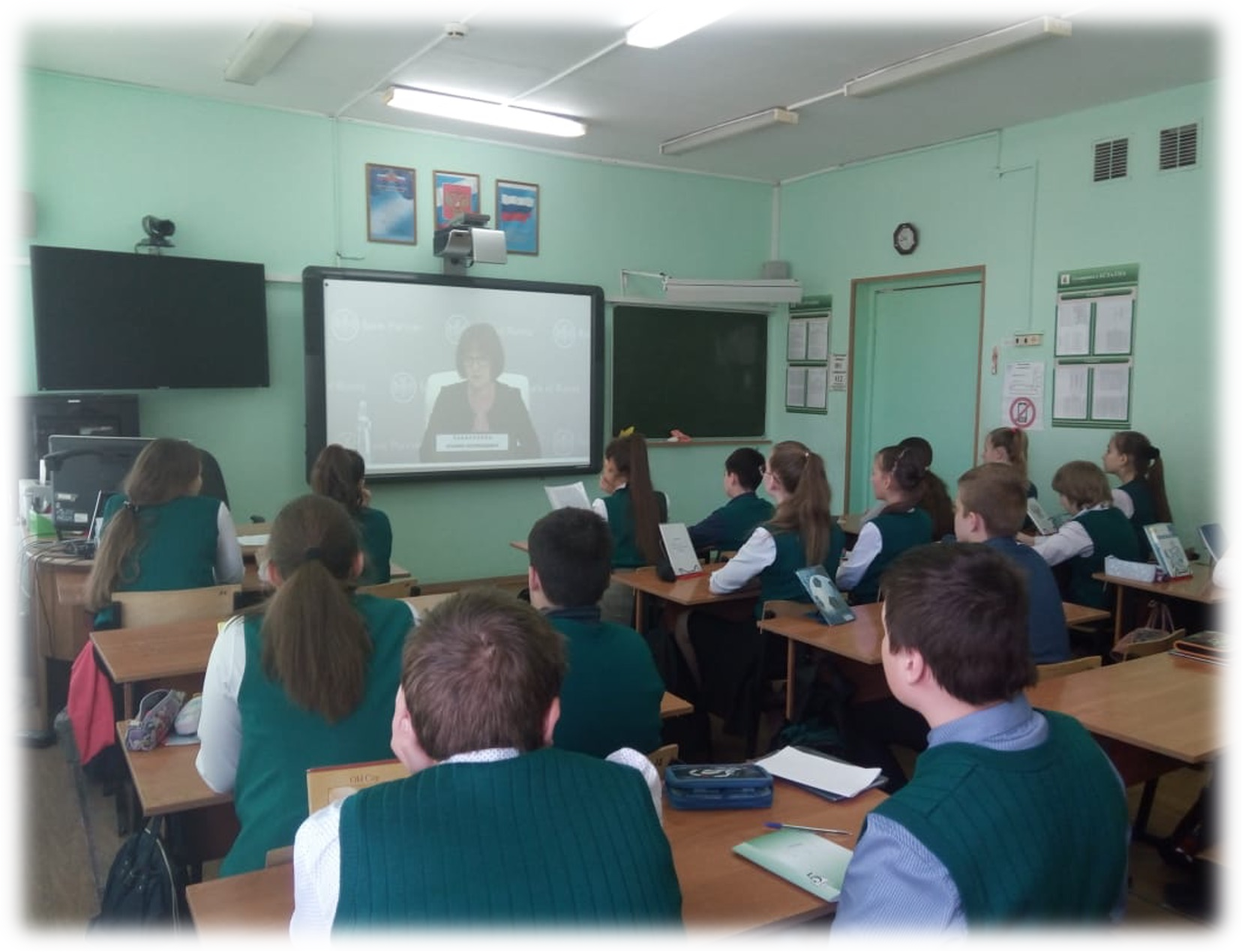 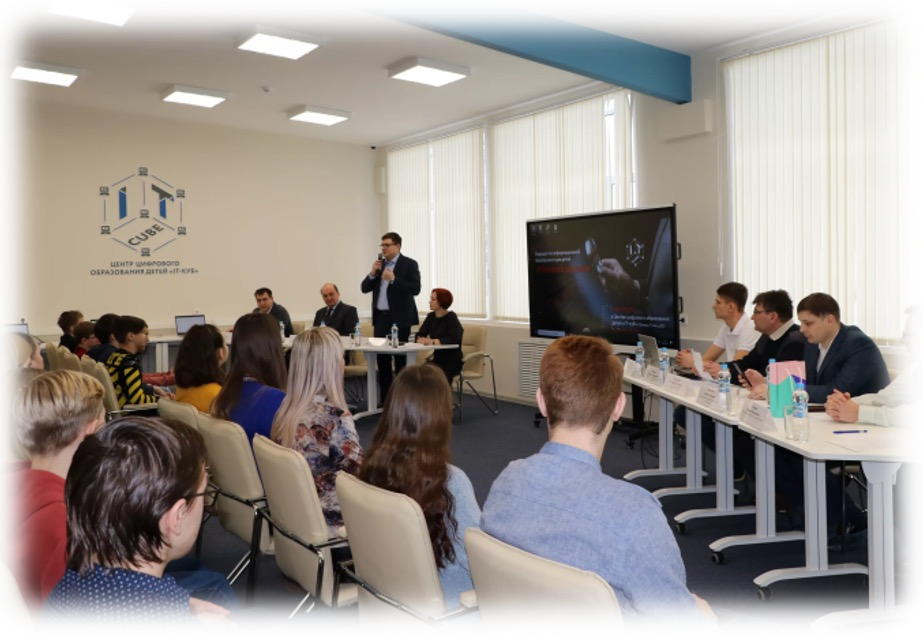 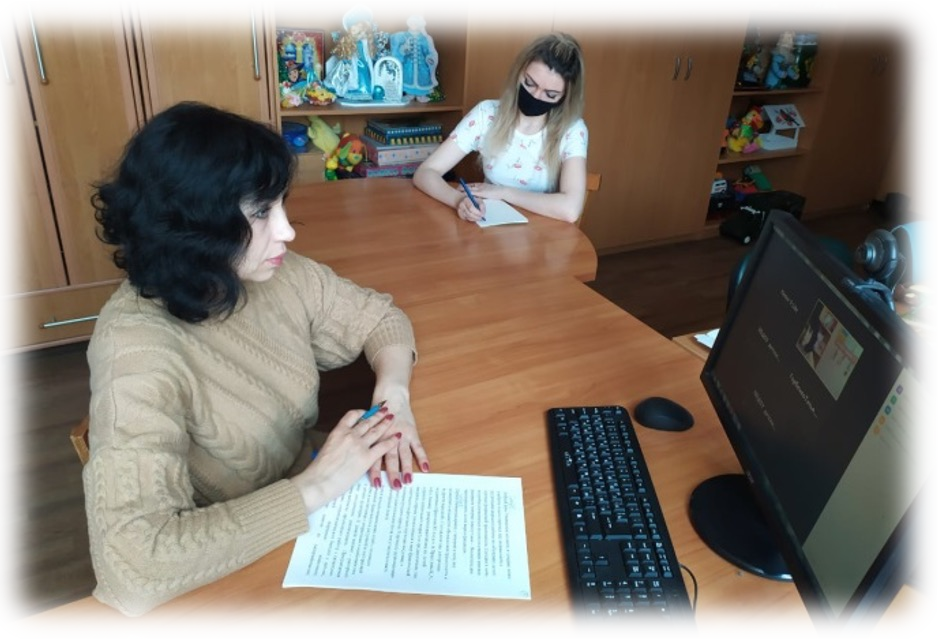 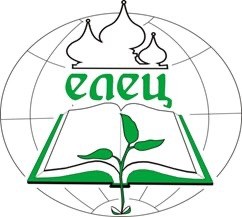 ПЛАН-ГРАФИК ОСНОВНЫХ МЕРОПРИЯТИЙ
ПО ПОВЫШЕНИЮ ФИНАНСОВОЙ ГРАМОТНОСТИ
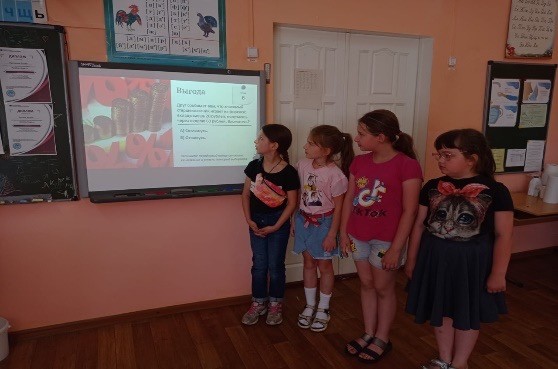 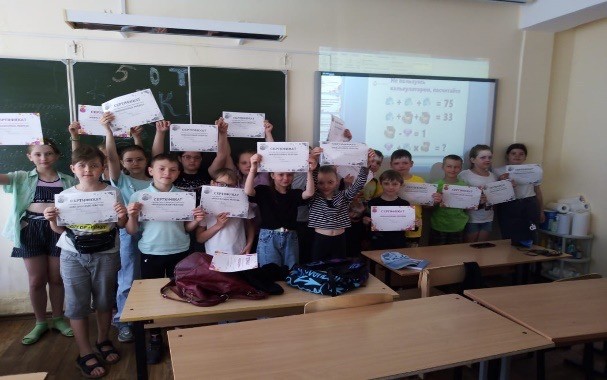 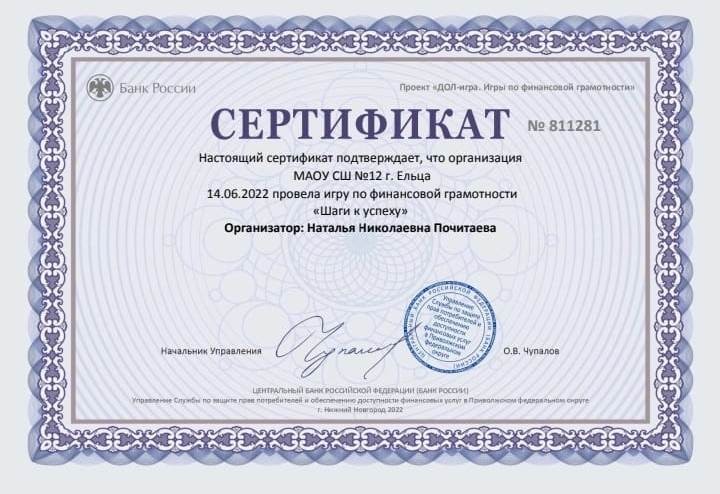 Реализация проекта Банка России «ДОЛ-игра» в школах
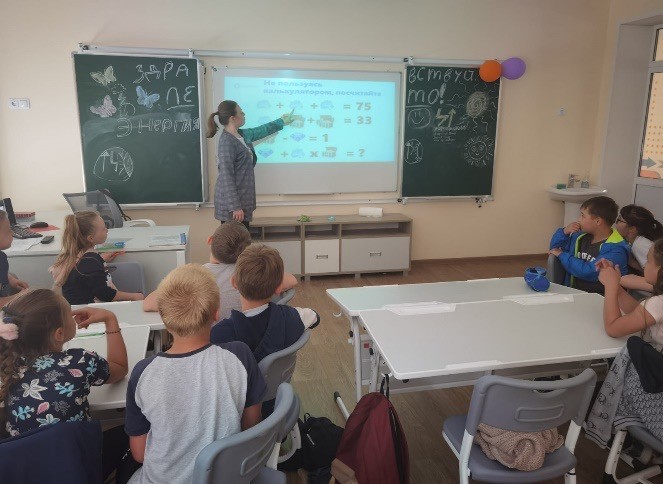 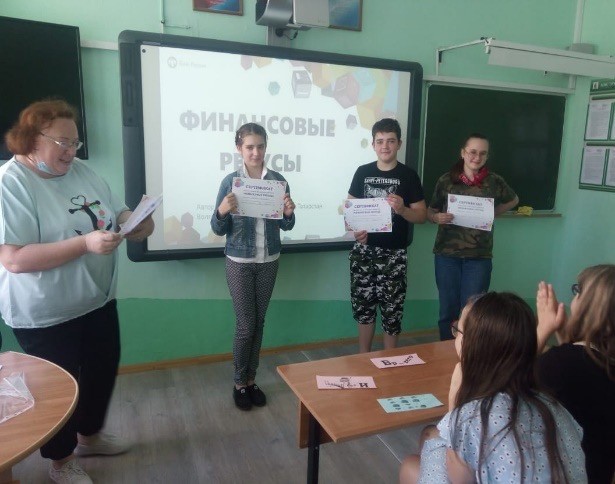 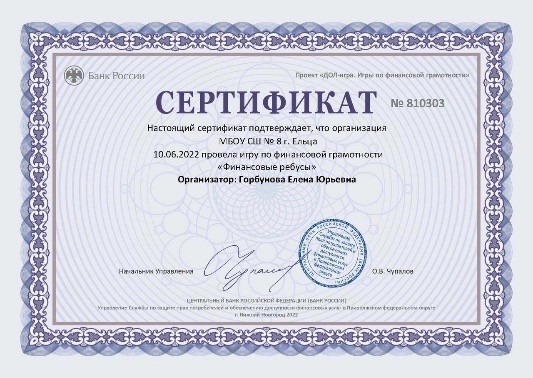 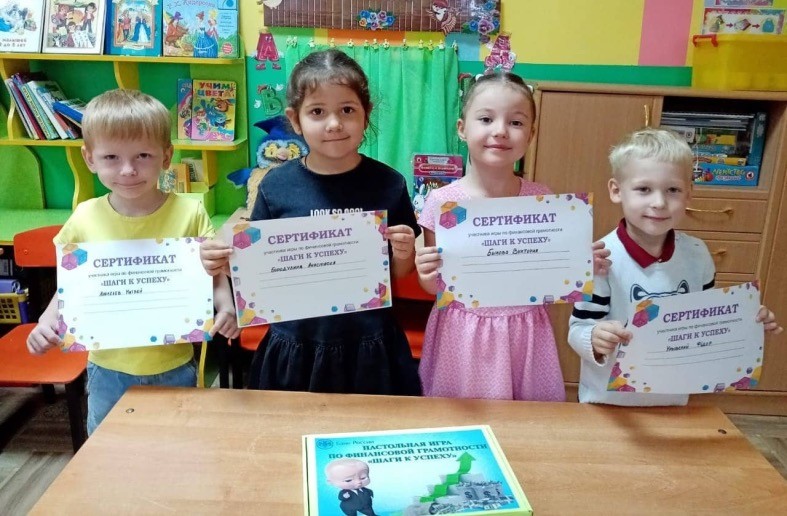 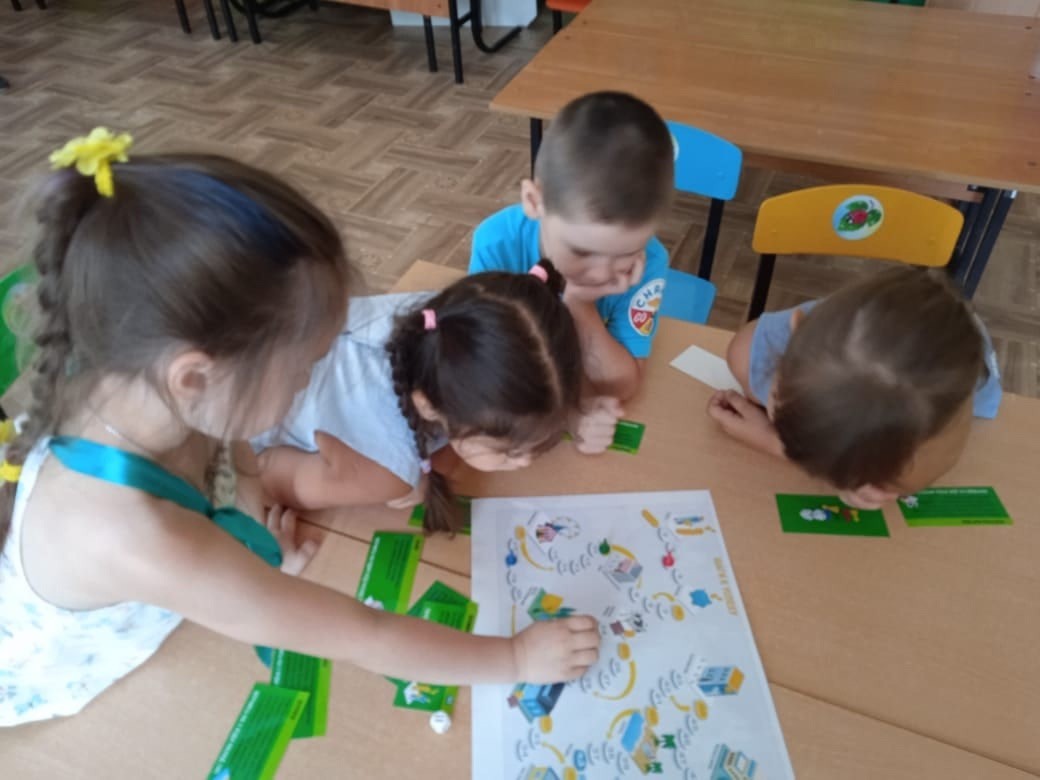 Реализация проекта Банка  России «ДОЛ-игра» в детских садах
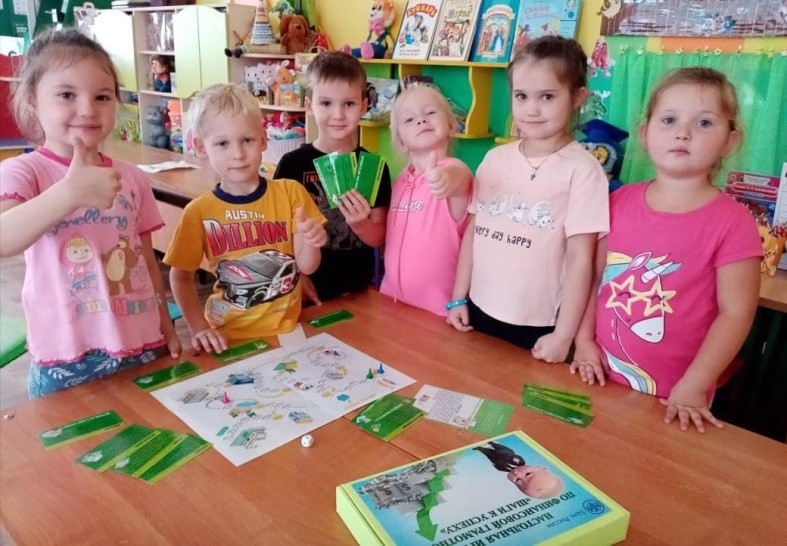 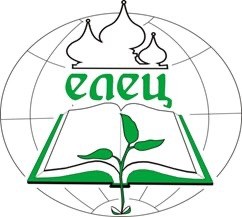 ПЛАН-ГРАФИК ОСНОВНЫХ МЕРОПРИЯТИЙ
ПО ПОВЫШЕНИЮ ФИНАНСОВОЙ ГРАМОТНОСТИ
Всероссийская олимпиада по финансовой грамотности, финансовому рынку и защите прав  потребителей финансовых услуг «Финатлон для старшеклассников»
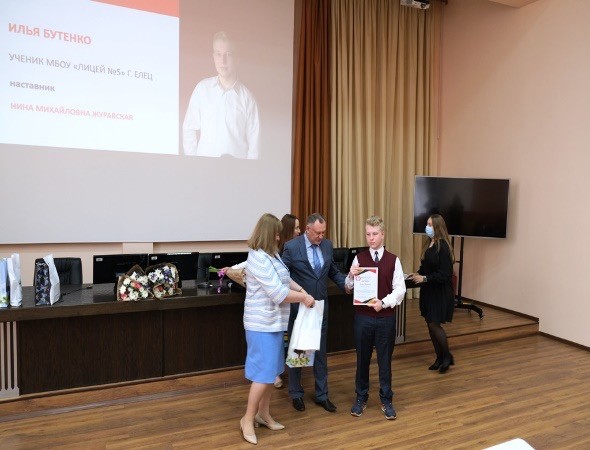 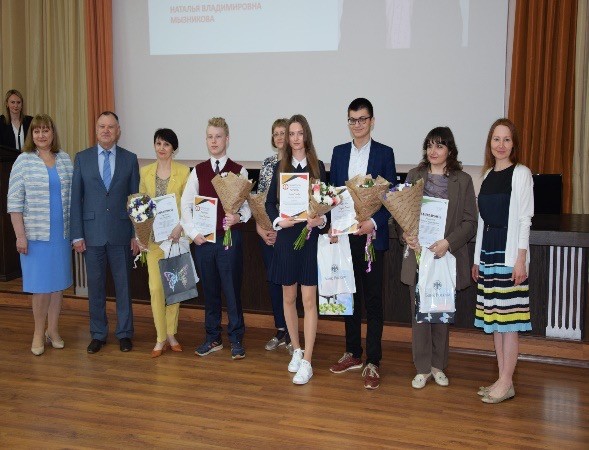 Участники:
2020-2021 уч. год – 531 чел.
2021-2022 уч. год – 514 чел.
«Формирование финансово грамотного поведения позволяет создавать условия для  собственного финансового благополучия еще со школьной скамьи. Для кого-то из вас  увлечение финансовой грамотностью может стать профессией экономиста, финансиста,  предпринимателя»,- подчеркнул Вячеслав Щеглеватых, заместитель Губернатора Липецкой области - начальник управления финансов области во время проведения торжественной  церемонии награждения
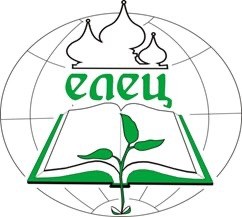 ПЛАН-ГРАФИК ОСНОВНЫХ МЕРОПРИЯТИЙ
ПО ПОВЫШЕНИЮ ФИНАНСОВОЙ ГРАМОТНОСТИ
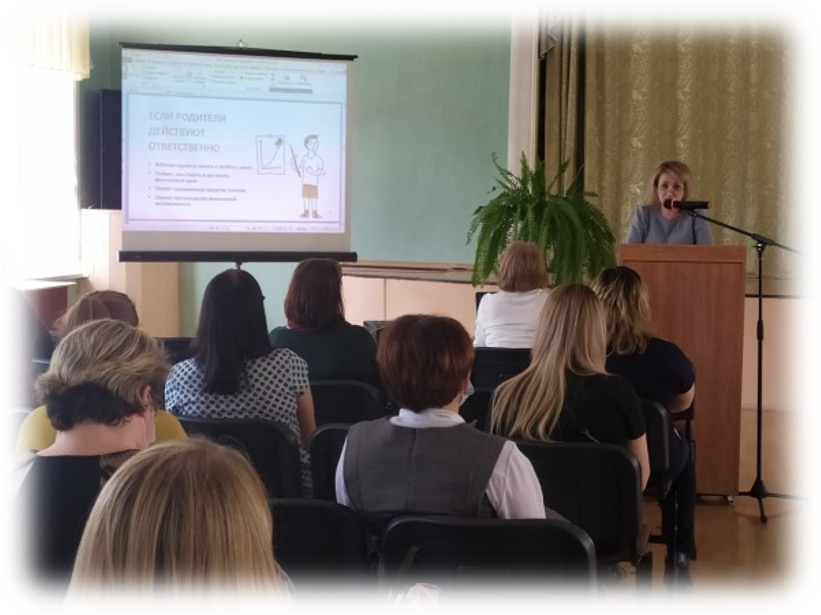 ПОВЫШЕНИЕ КВАЛИФИКАЦИИ ПЕДАГОГОВ
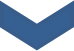 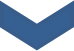 2020-2021 УЧ. ГОД – 78 ПЕДАГОГОВ;
2021 - 2022 УЧ.ГОД – 33 ПЕДАГОГА;
2022-2023 УЧ. ГОД – 54 ПЕДАГОГА
РАБОТА С РОДИТЕЛЯМИ
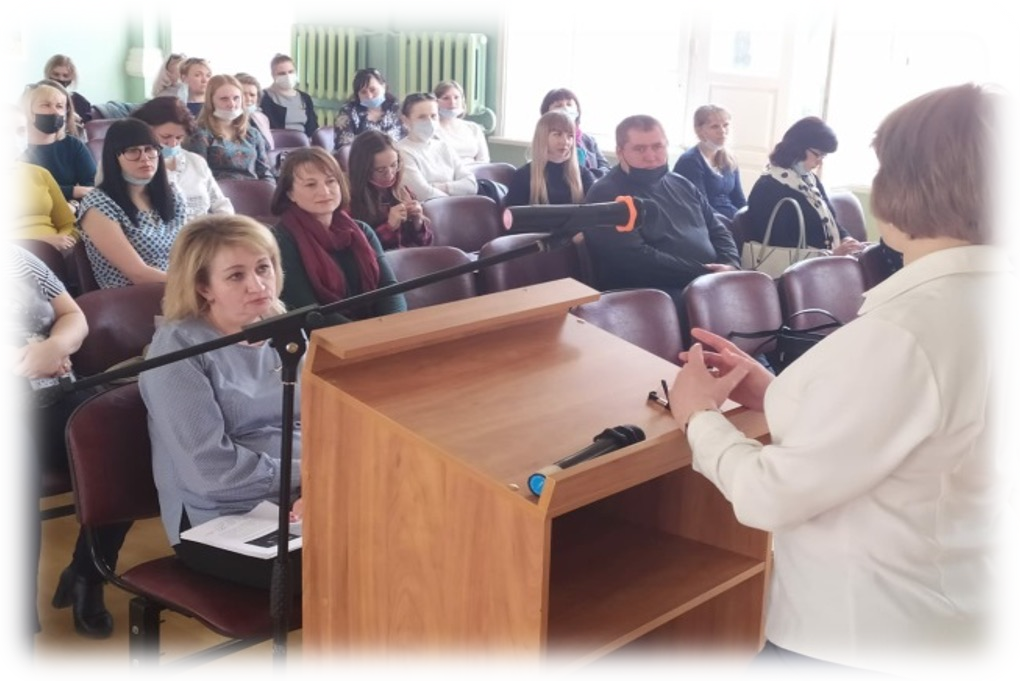 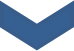 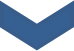 РОДИТЕЛЬСКИЕ СОБРАНИЯ  АНКЕТИРОВАНИЕ  ИНФОРМАЦИОННЫЕ СТЕНДЫ
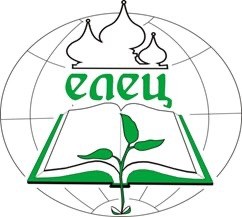 ПЛАН-ГРАФИК ОСНОВНЫХ МЕРОПРИЯТИЙ
ПО ПОВЫШЕНИЮ ФИНАНСОВОЙ ГРАМОТНОСТИ
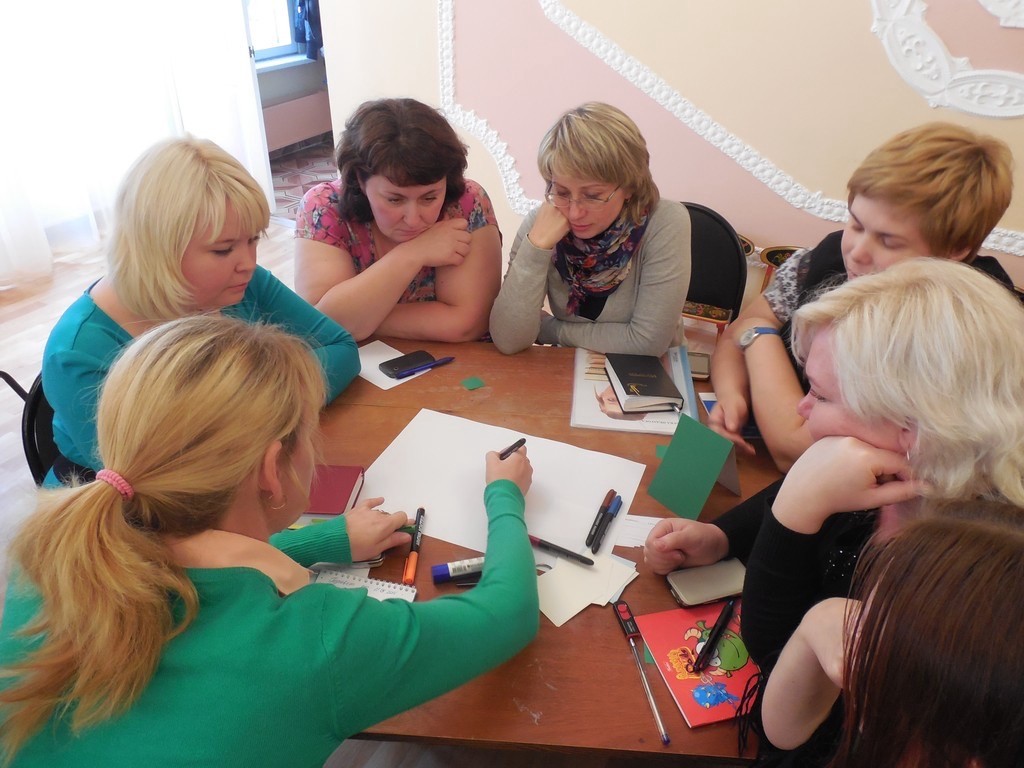 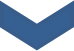 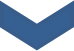 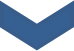 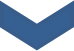 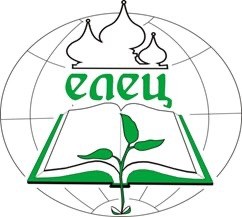 Проектная деятельность как эффективная  форма организации процесса экономического  воспитания дошкольников
Иванина Татьяна Васильевна,
заместитель заведующего МБДОУ детским садом №34 г. Ельца
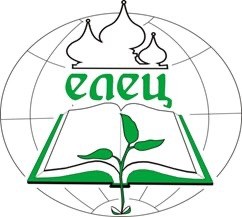 МБДОУ детский сад №34 г. Ельца – инновационная площадка  ГАУДПО ЛО «ИРО» по теме:
«Моделирование образовательной среды дошкольной  образовательной организации по формированию финансовой  грамотности у детей дошкольного возраста»
(январь, 2022г.)
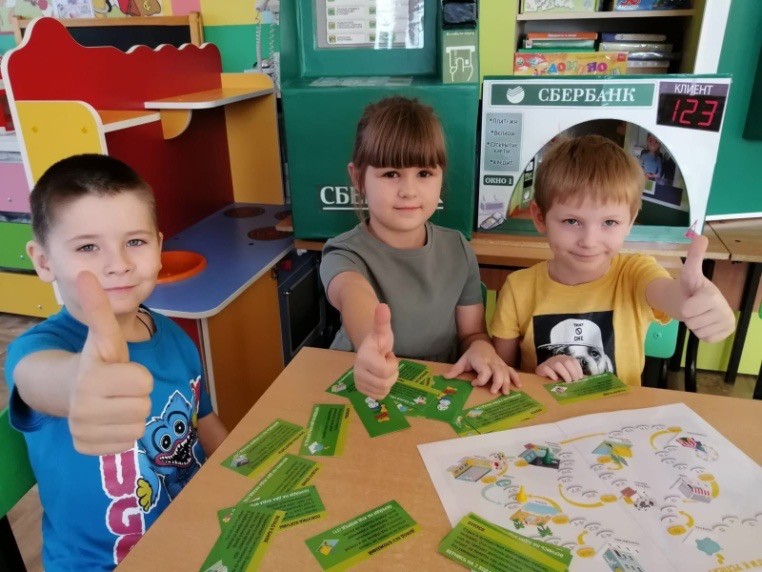 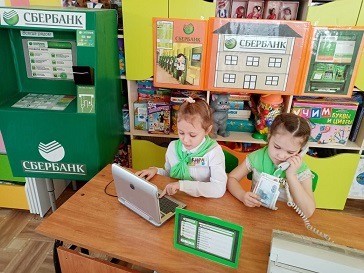 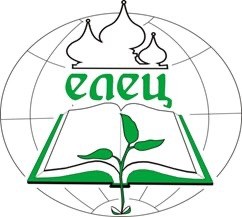 Экономическое воспитание дошкольников: зачем  оно вообще нужно?
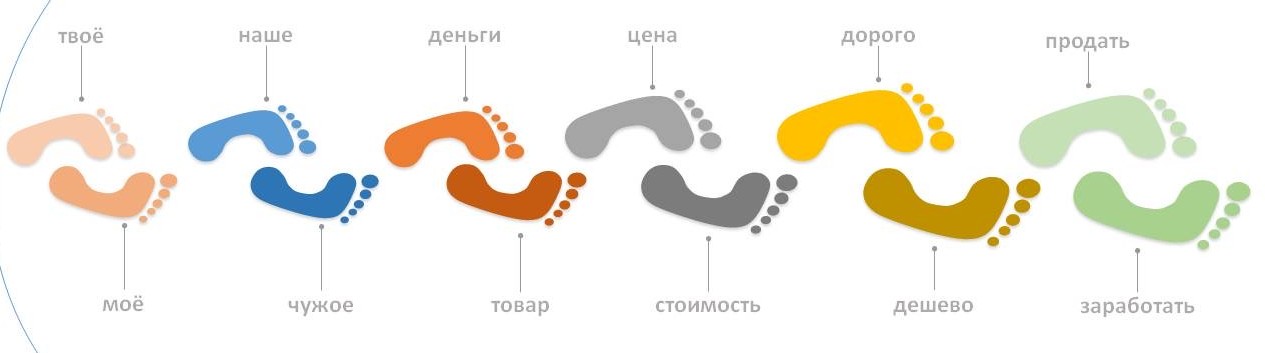 Потому что современного ребенка
с первых лет жизни окружает экономическая среда,
наполненная разнообразными экономическими понятиями  и процессами.
Потому что современного ребенка
с первых лет жизни окружает экономическая среда,  наполненная разнообразными экономическими понятиями  и процессами.
базовые категории для дошкольников
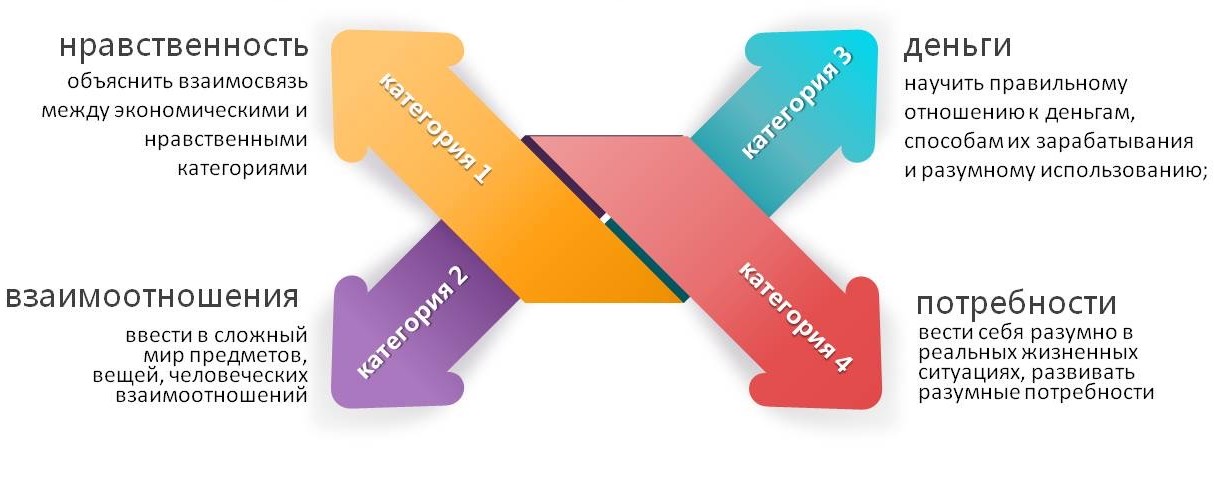 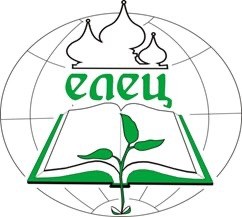 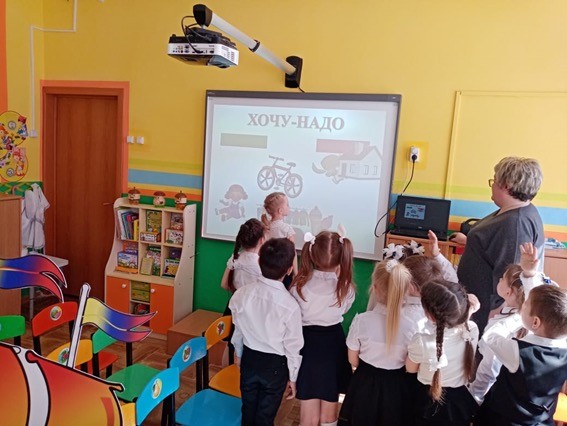 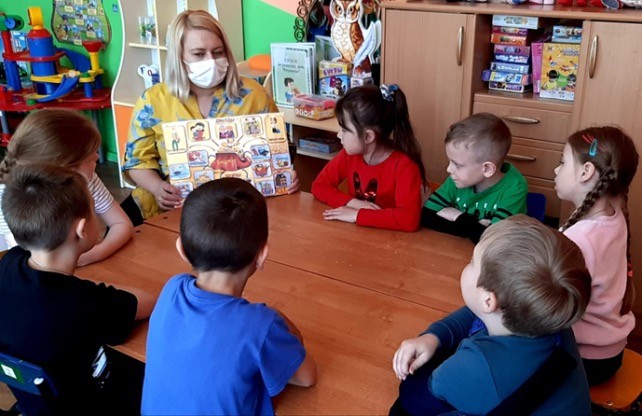 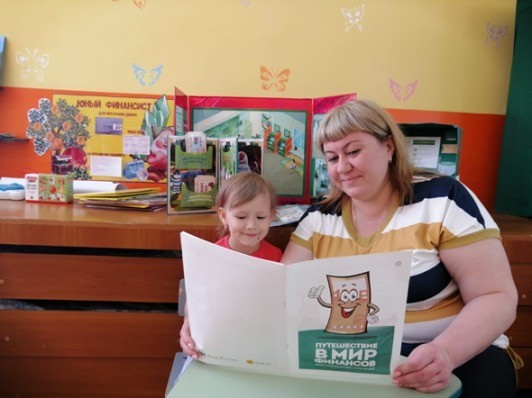 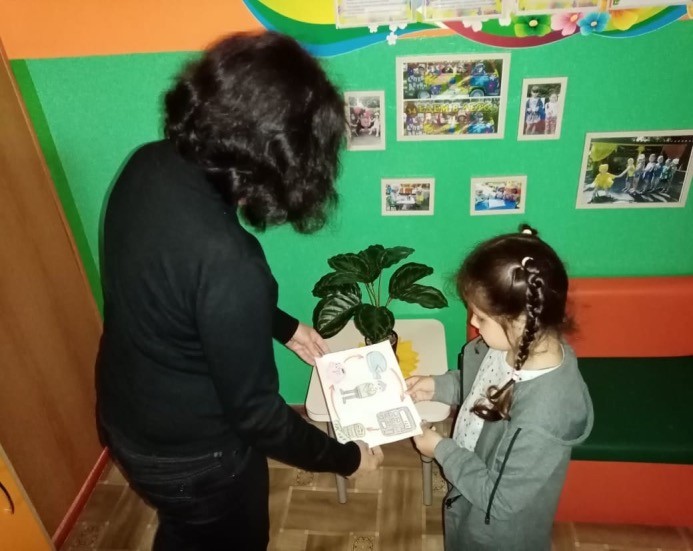 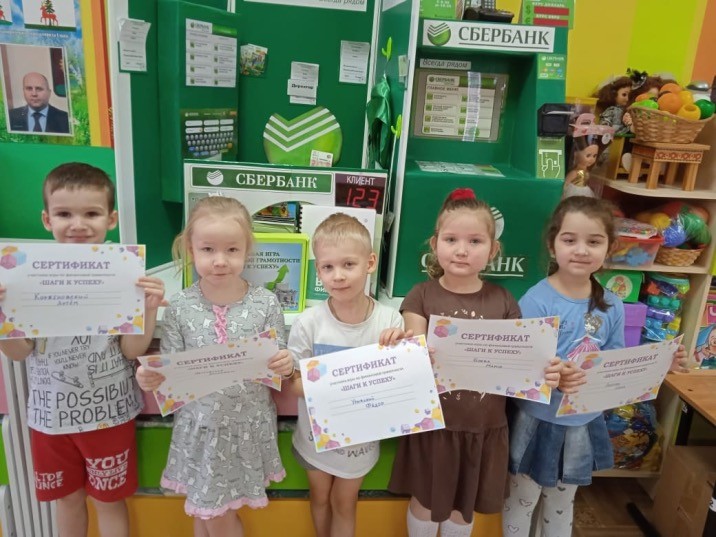 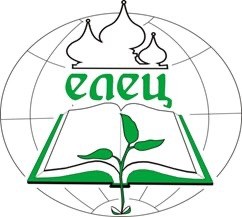 «Профессии наших родителей»
«Бюджетный семейный ужин»
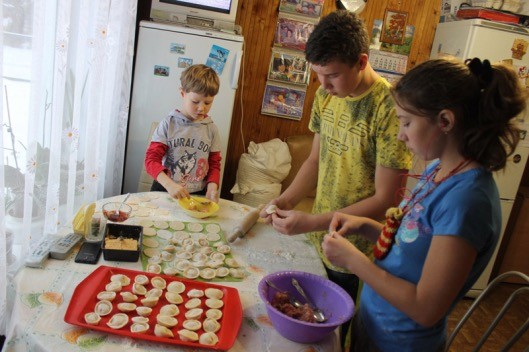 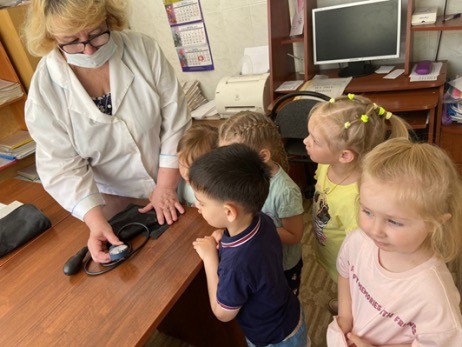 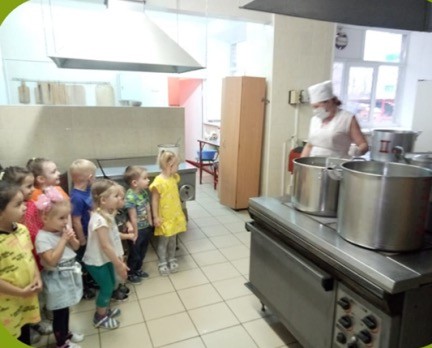 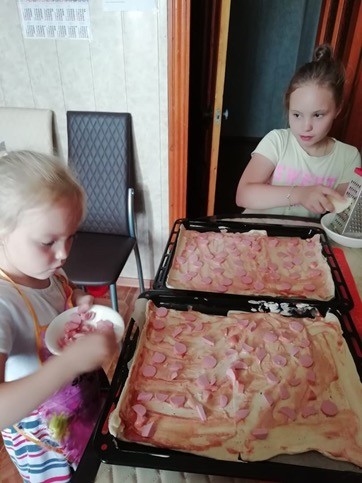 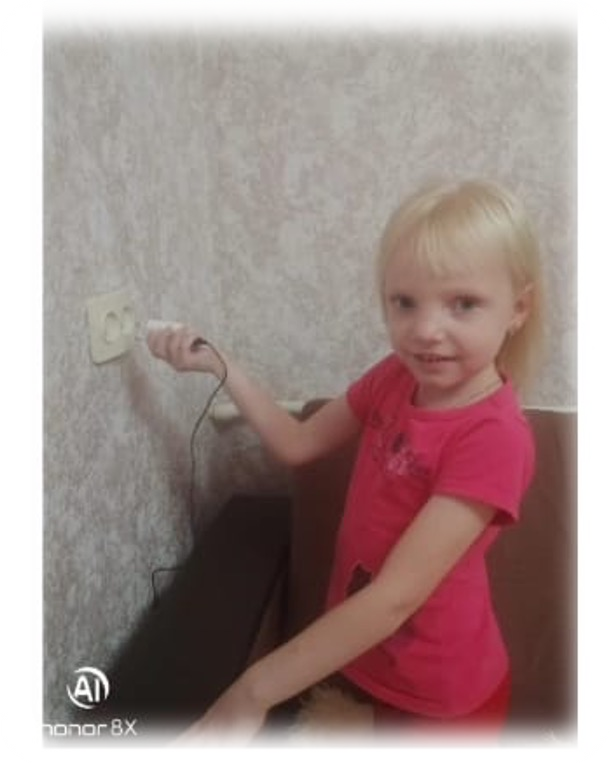 «Папа, мама, ты и я –  экономная семья»
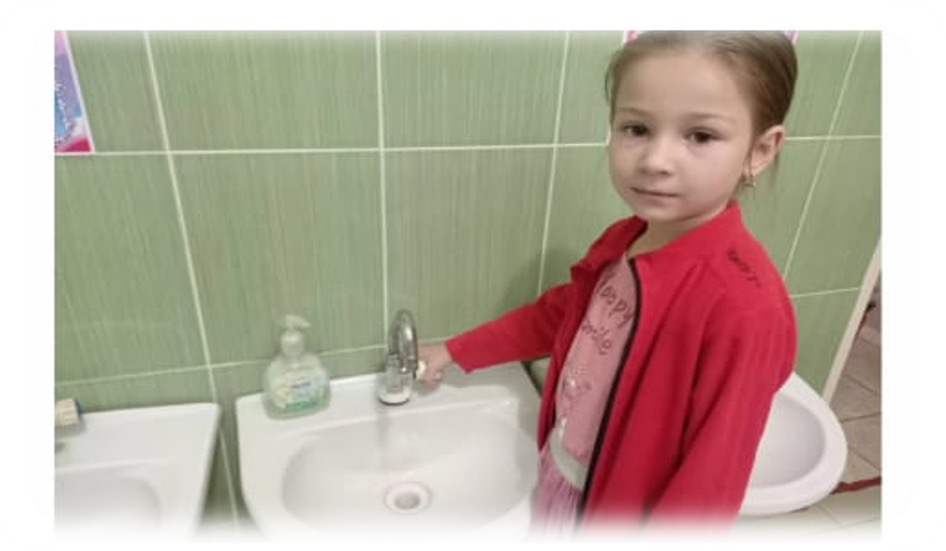 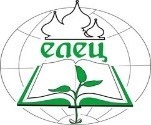 «Формирование предпосылок финансовой  грамотности
посредством технологии ментальных карт»
«Путешествие в денежную страну»
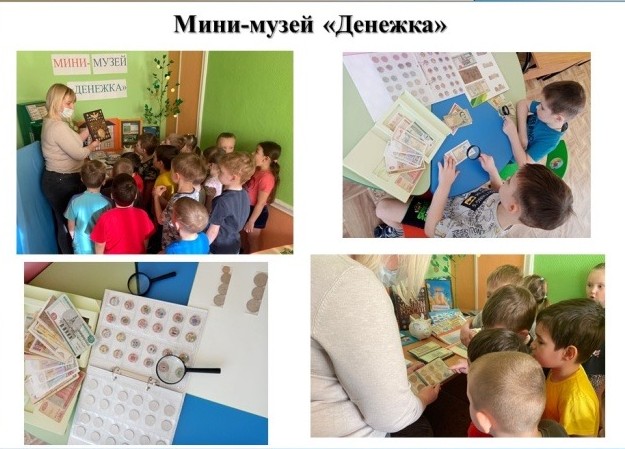 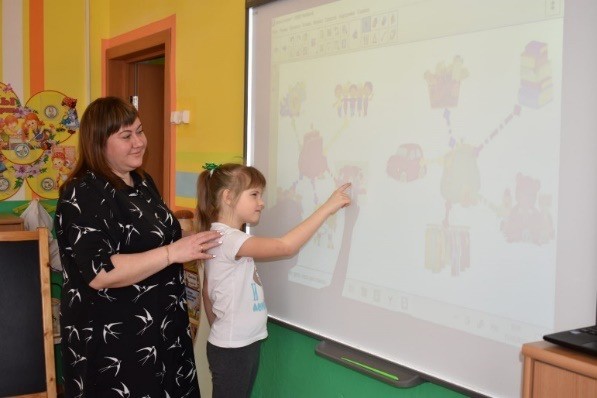 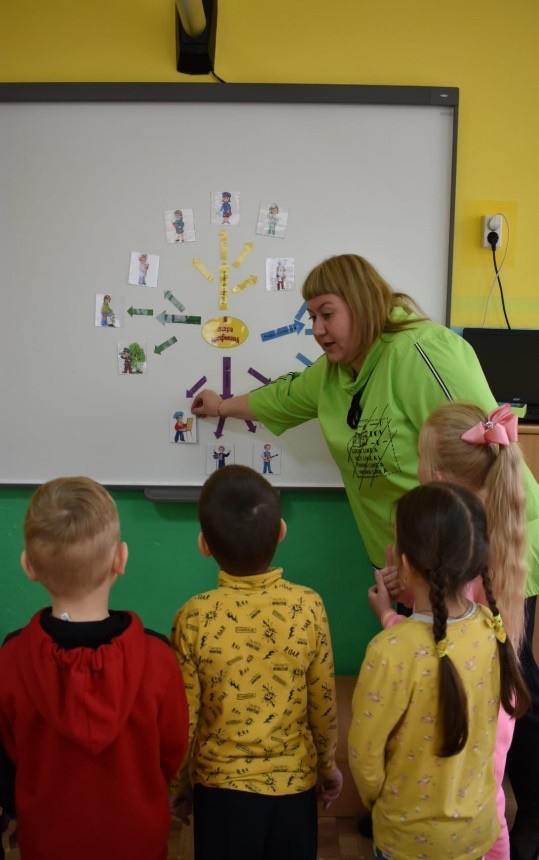 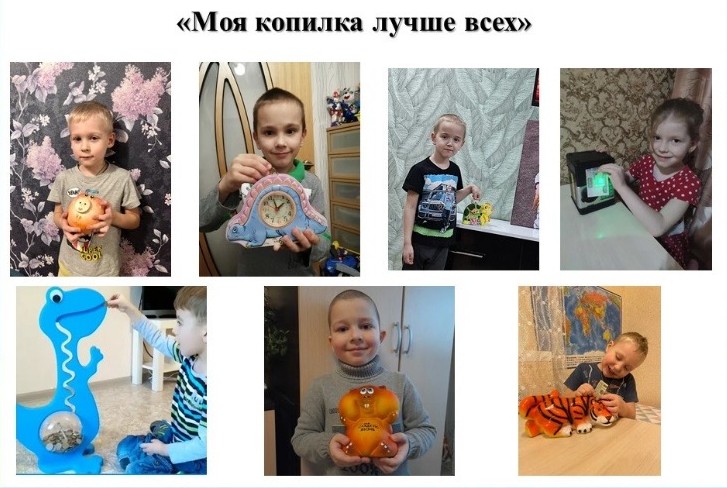 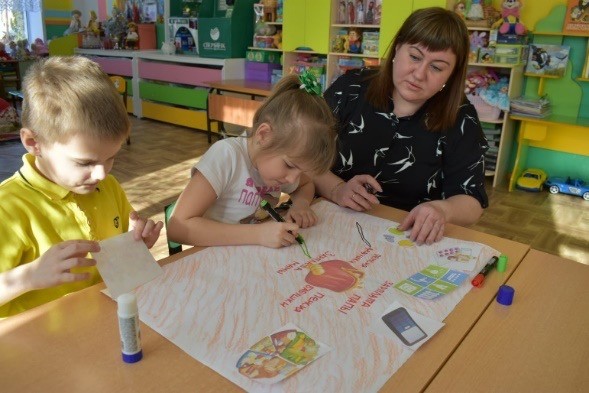 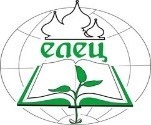 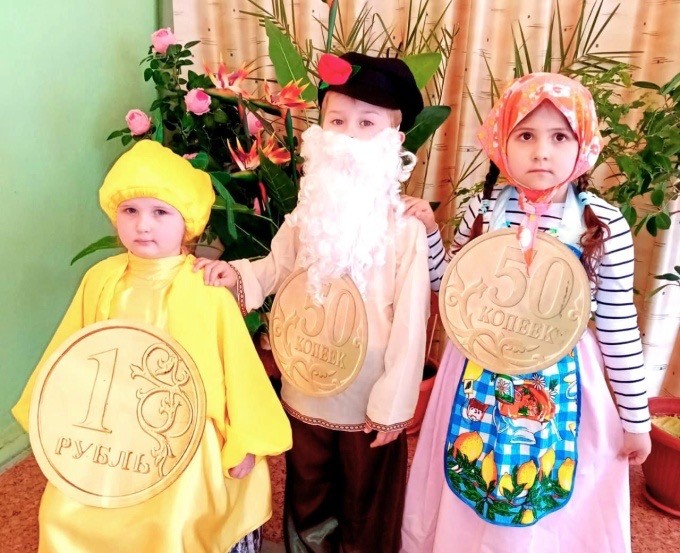 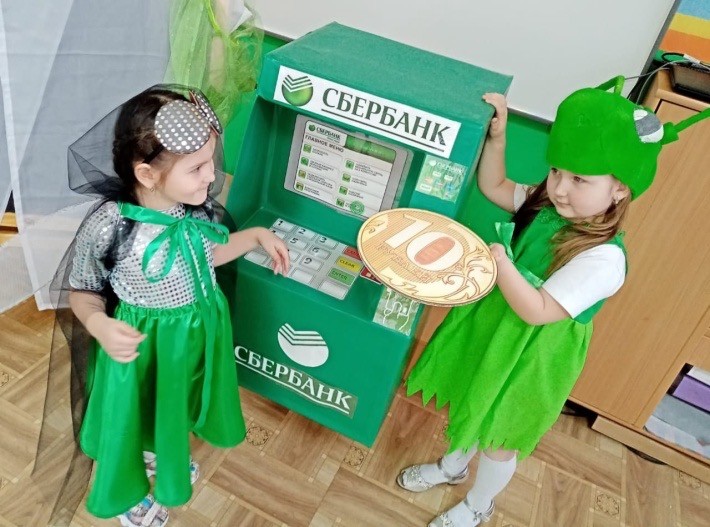 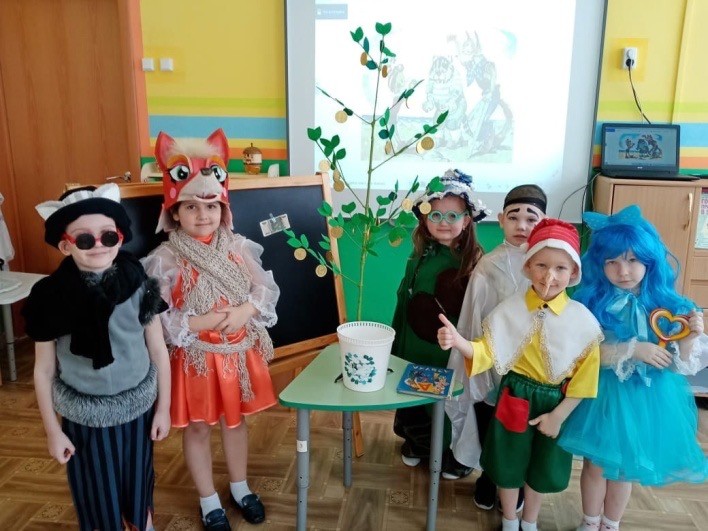 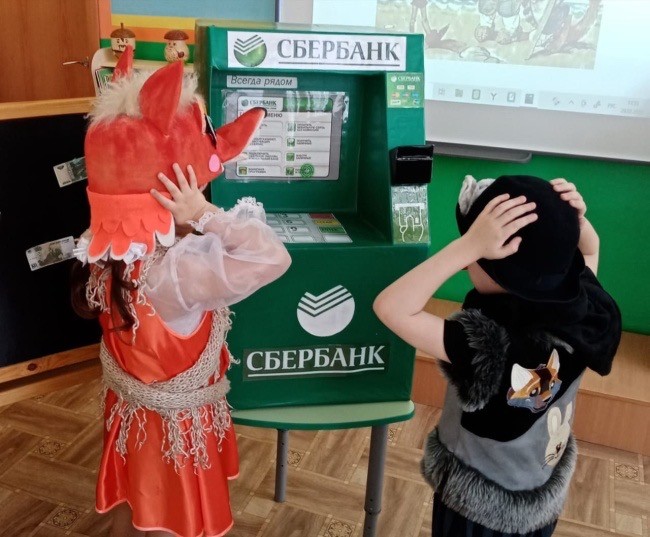 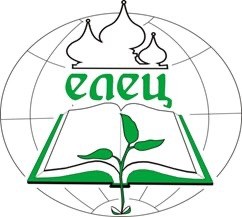 Опыт реализации мероприятий
по повышению финансовой грамотности  в городе Ельце
Спасибо за внимание!
20 декабря 2022 года